Undergraduate Research Opportunities
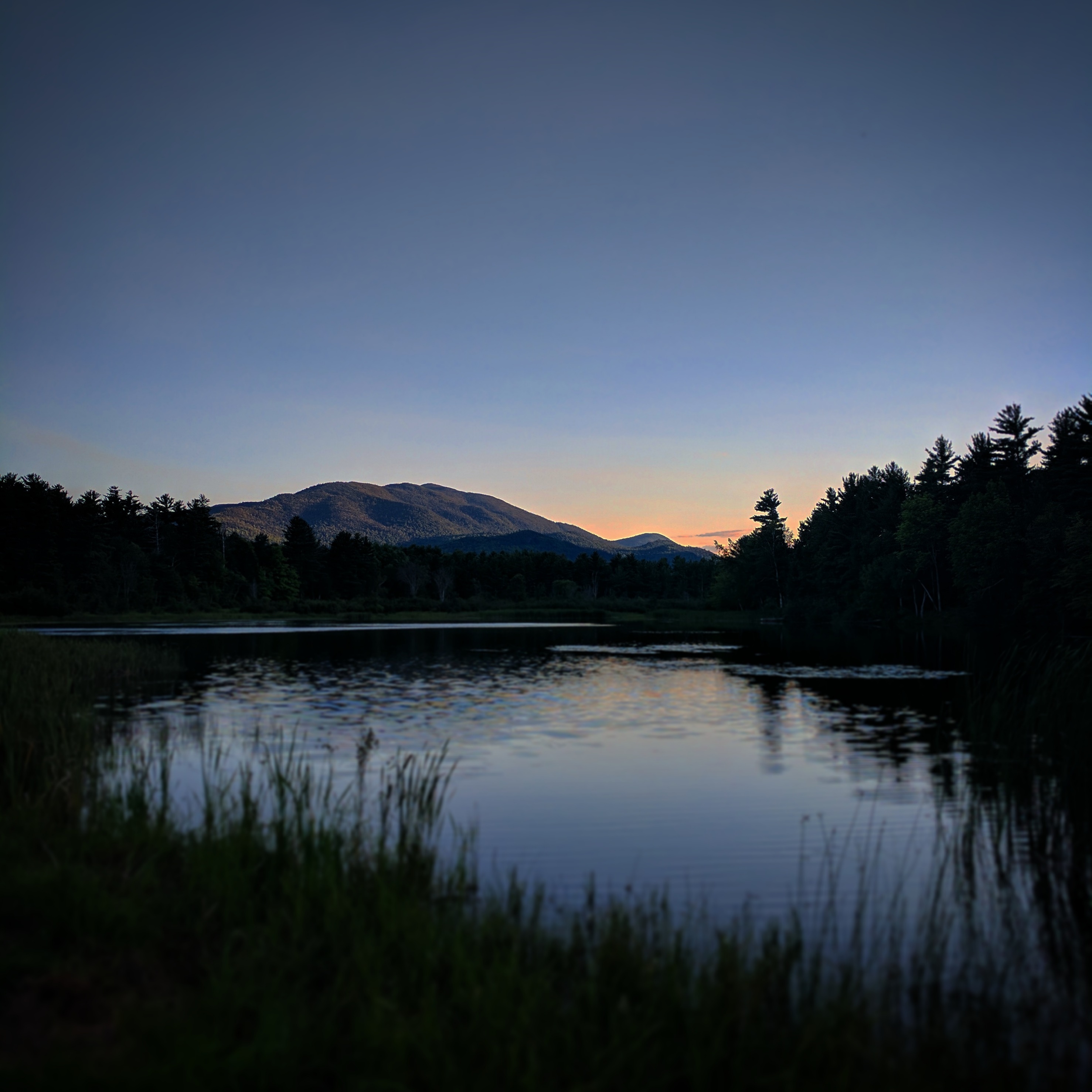 Undergraduate Research
Matthew Brewer
My experience doing undergrad research
Weather Forecasting
Deploying instruments/ launching radiosondes
Data Collection 
Learning to code python
Weather camp assistant
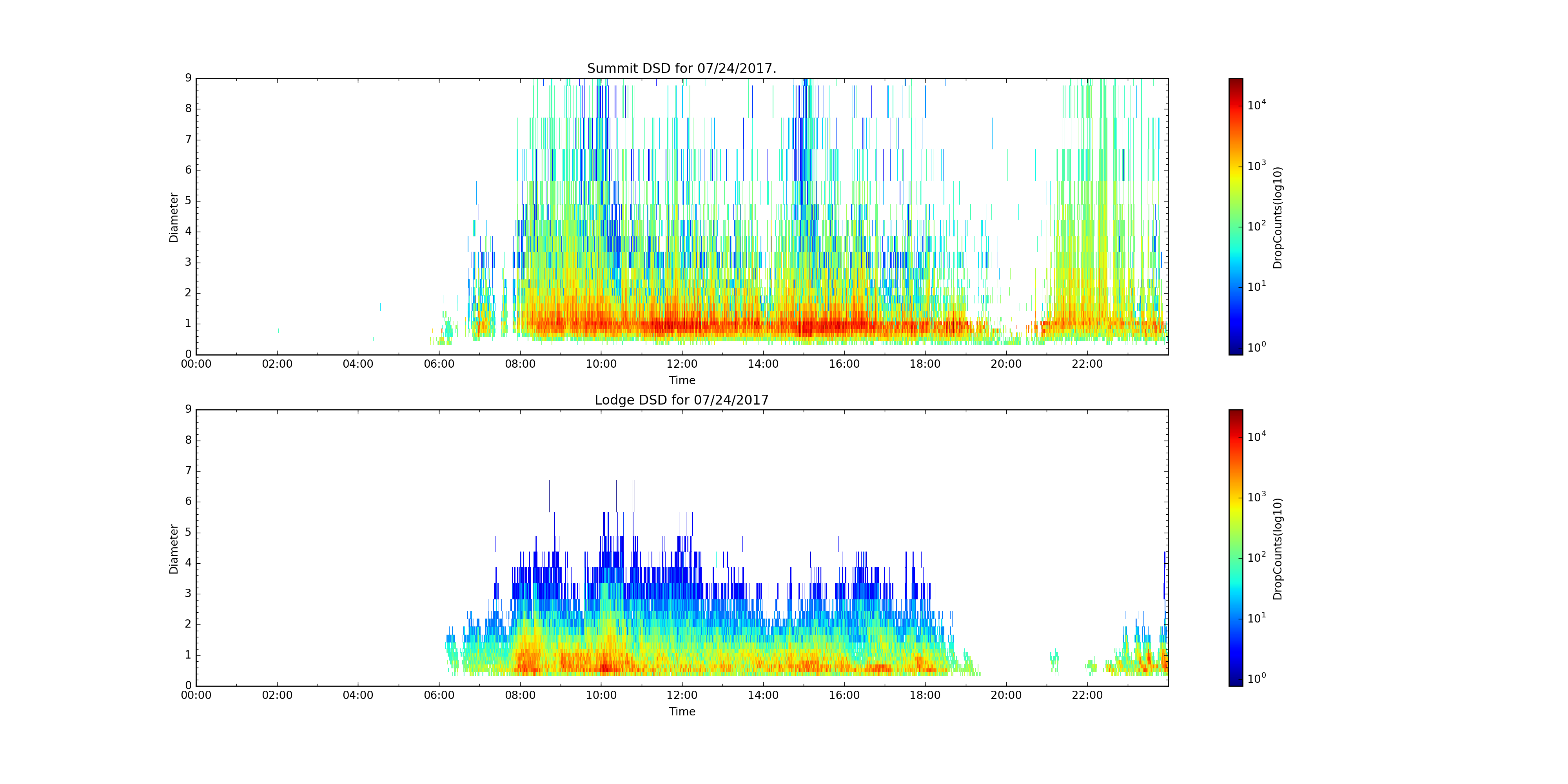 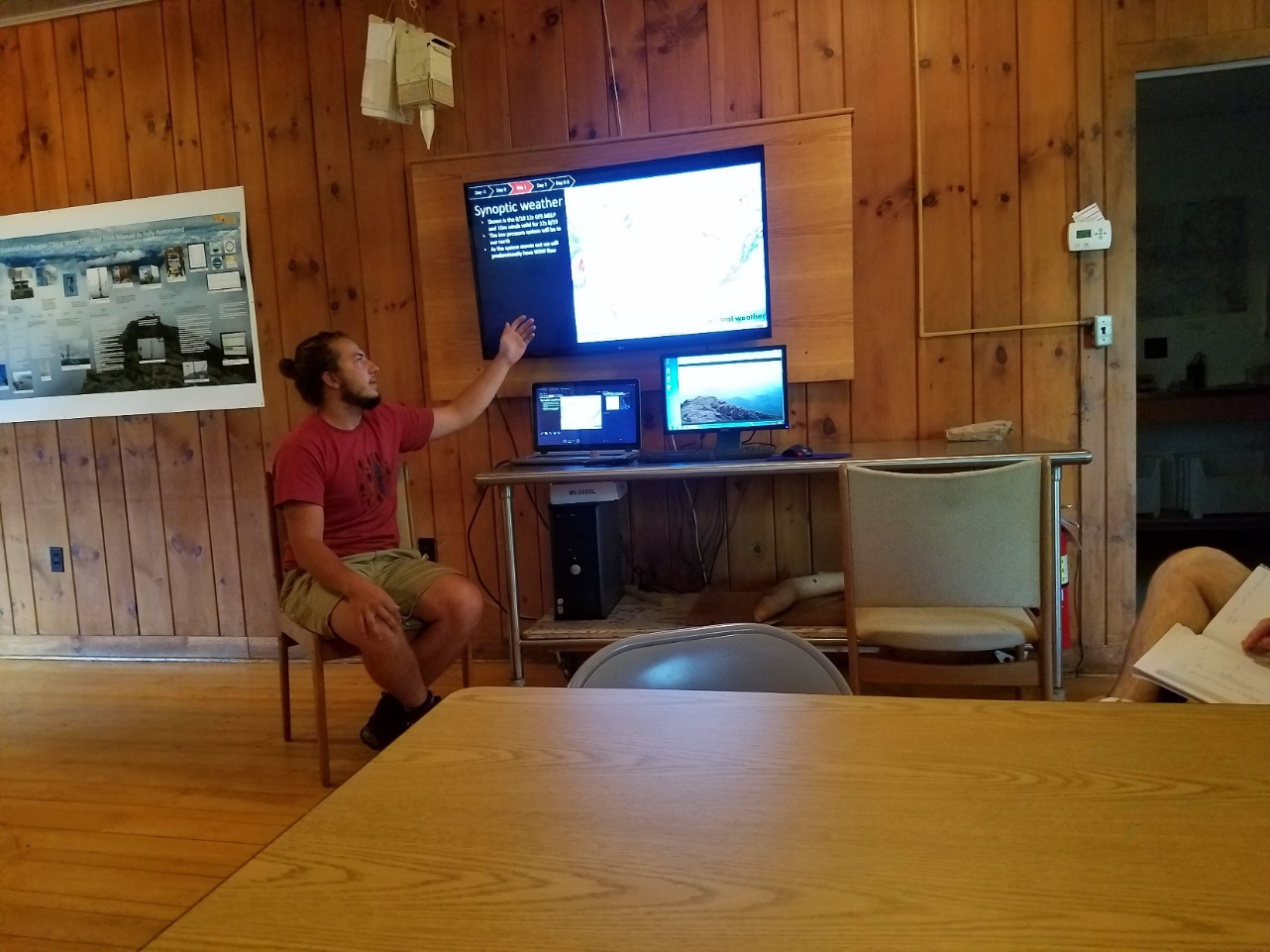 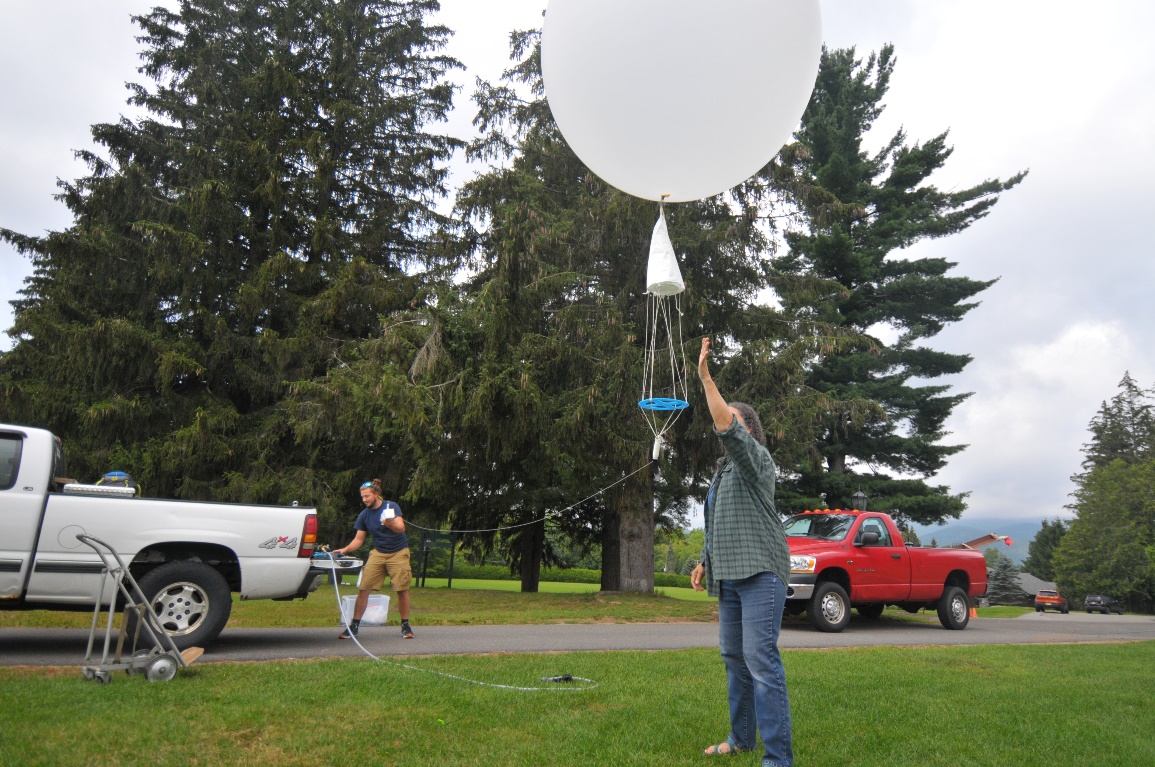 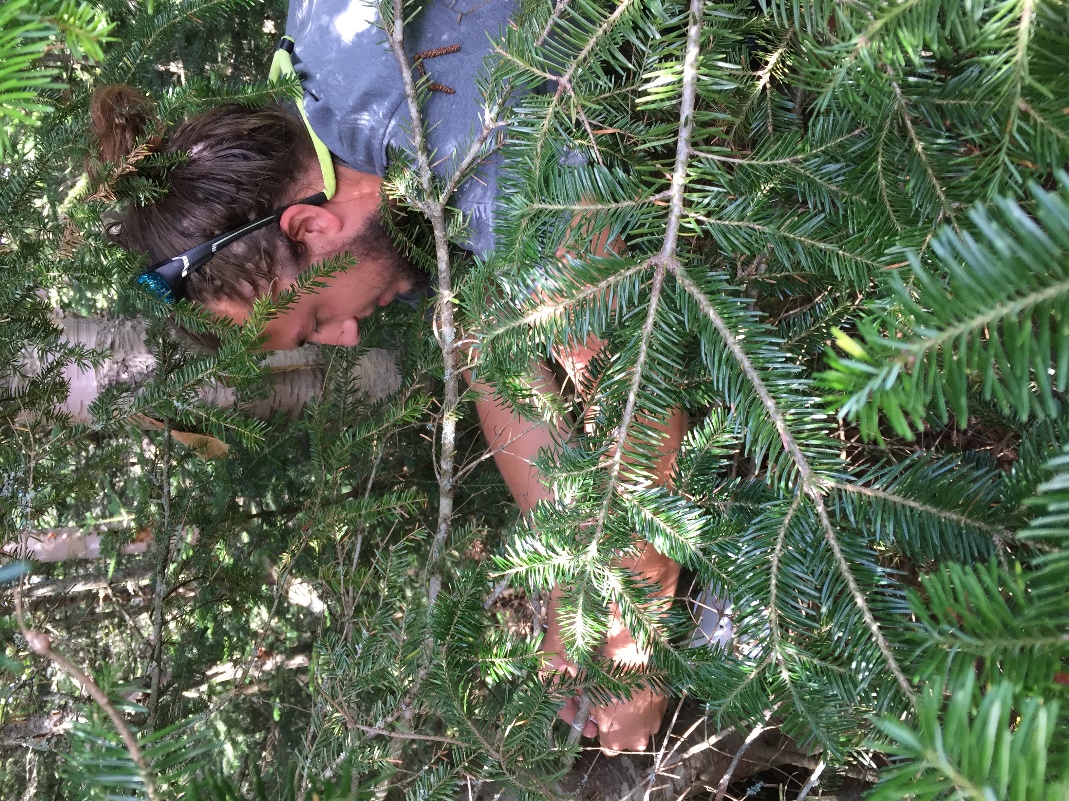 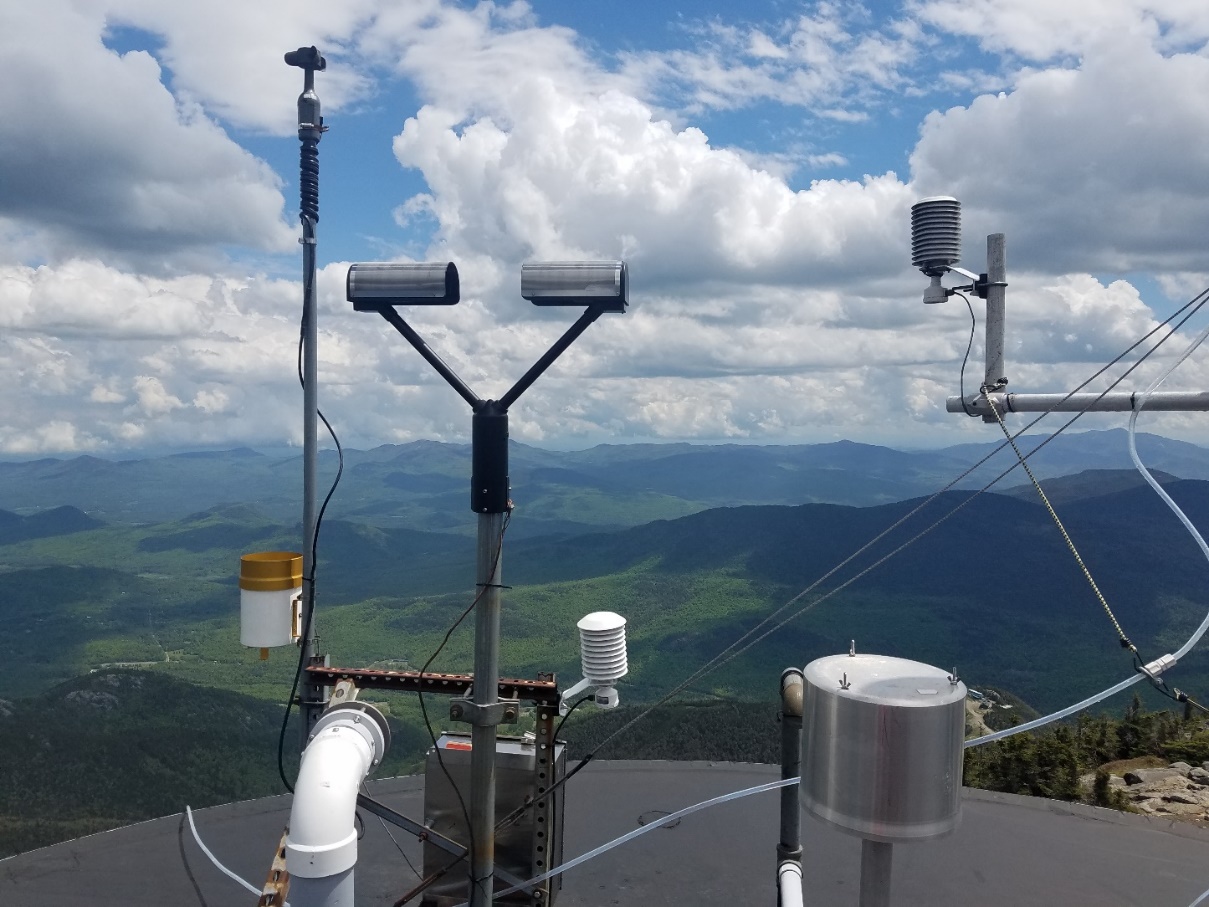 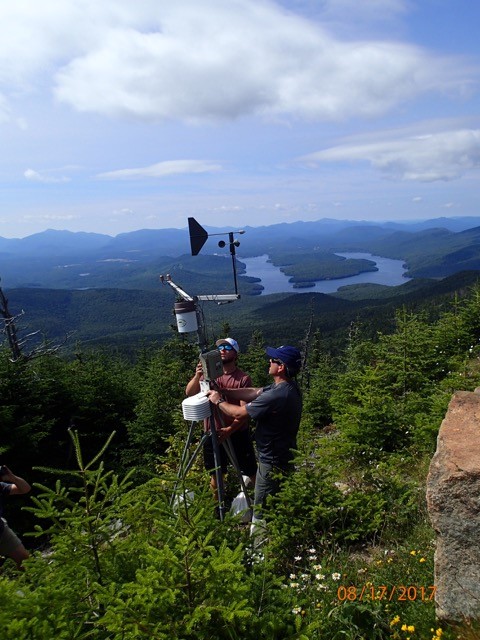 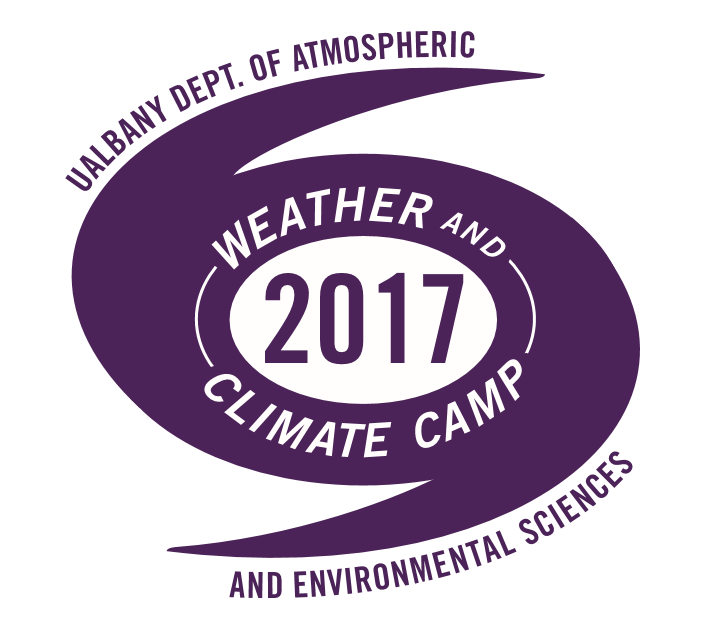 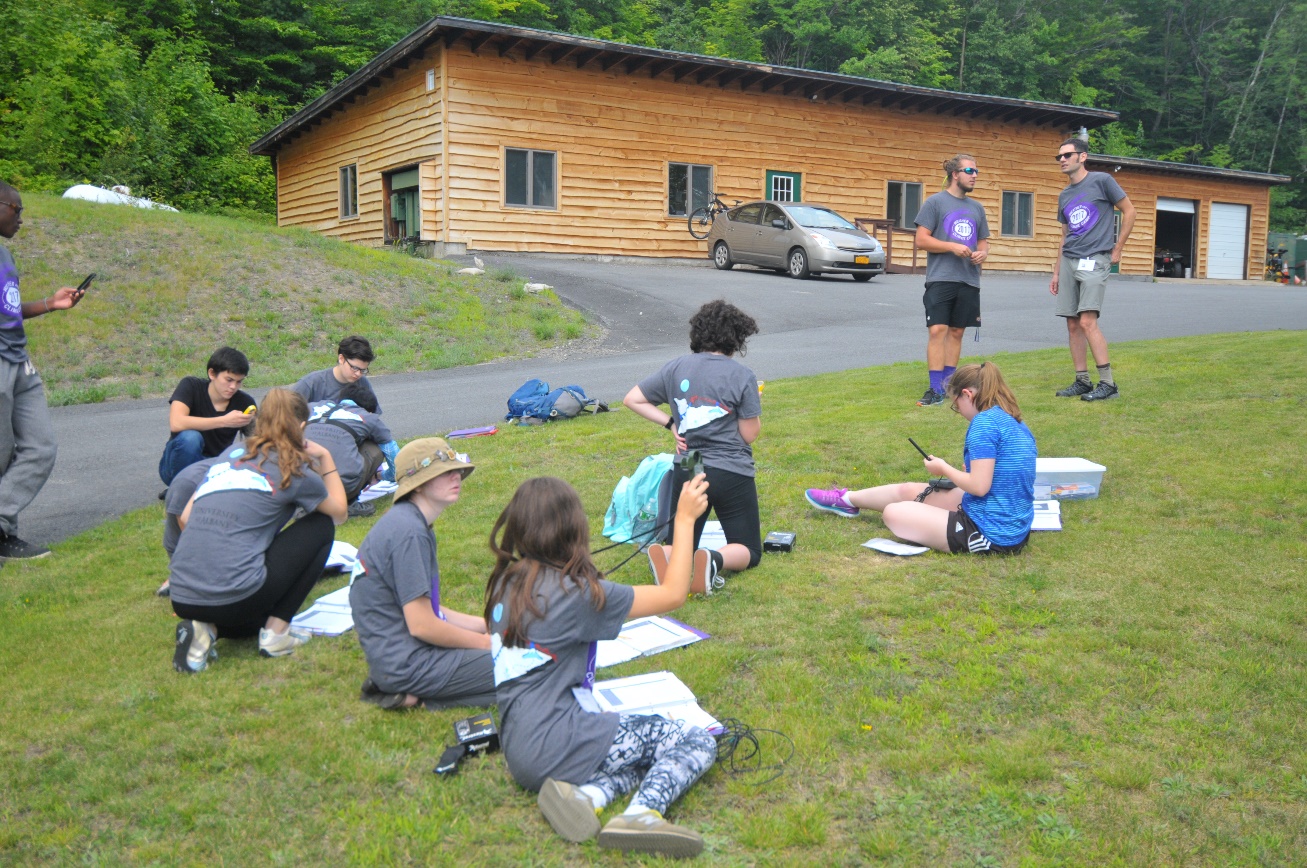 How did I get involved in research with Faculty?
Justin Minder needed an undergraduate assistant to help with the weather camp
Funding was also available to do summer research which lead to working on the field campaign 
I was interested in the work that Justin Minder does so emailed him asking to meet with him to discussed working with him this year
We meet every week for about 45 minutes and discuss what I have been doing and future plans
Strategies to initiate research with faculty members
Take their classes
Attend office hours to get to know your professors better
Read some of the papers published by the professor you want to work 
Email the professor or talk with them after class to set up a meeting to discuss research possibilities
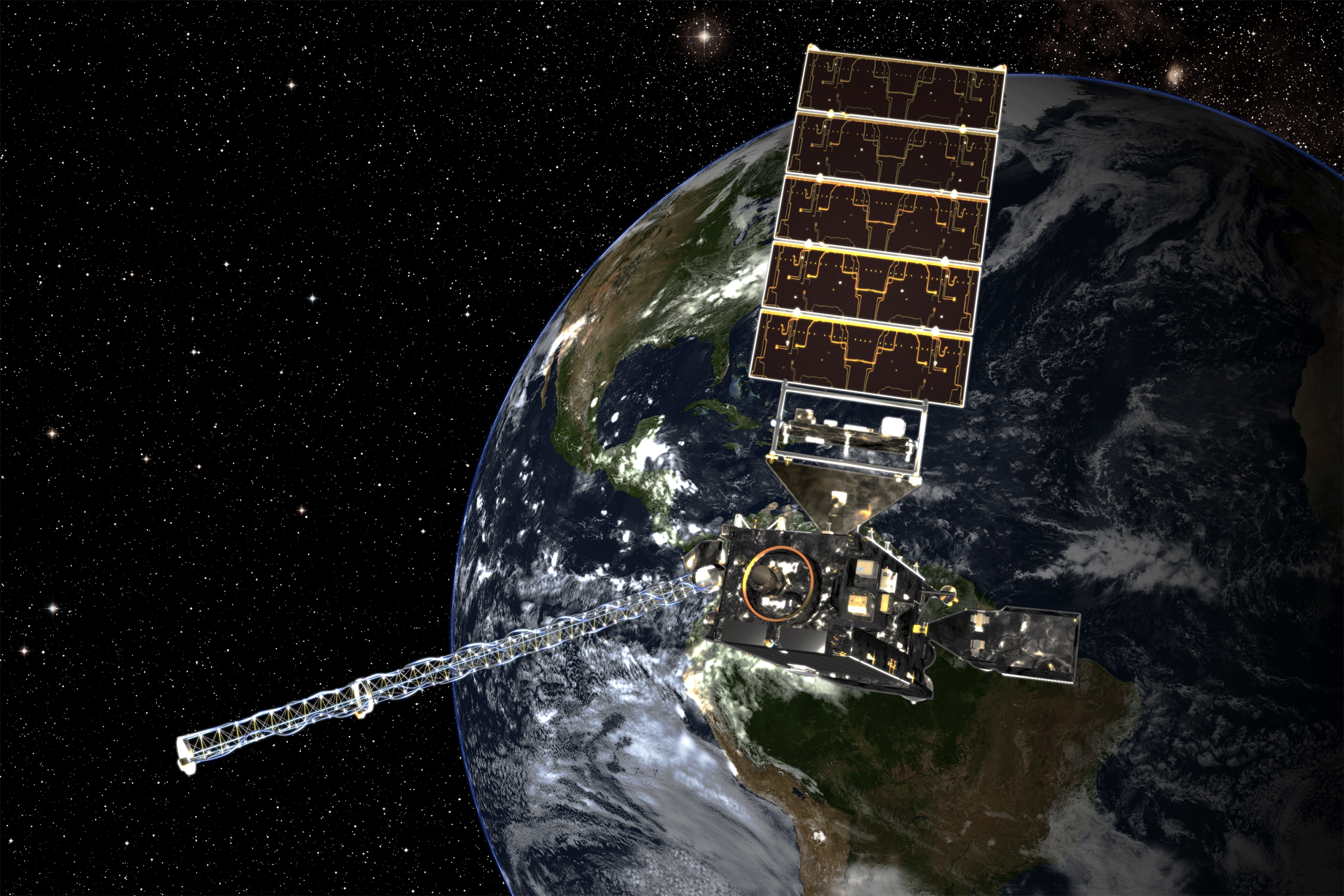 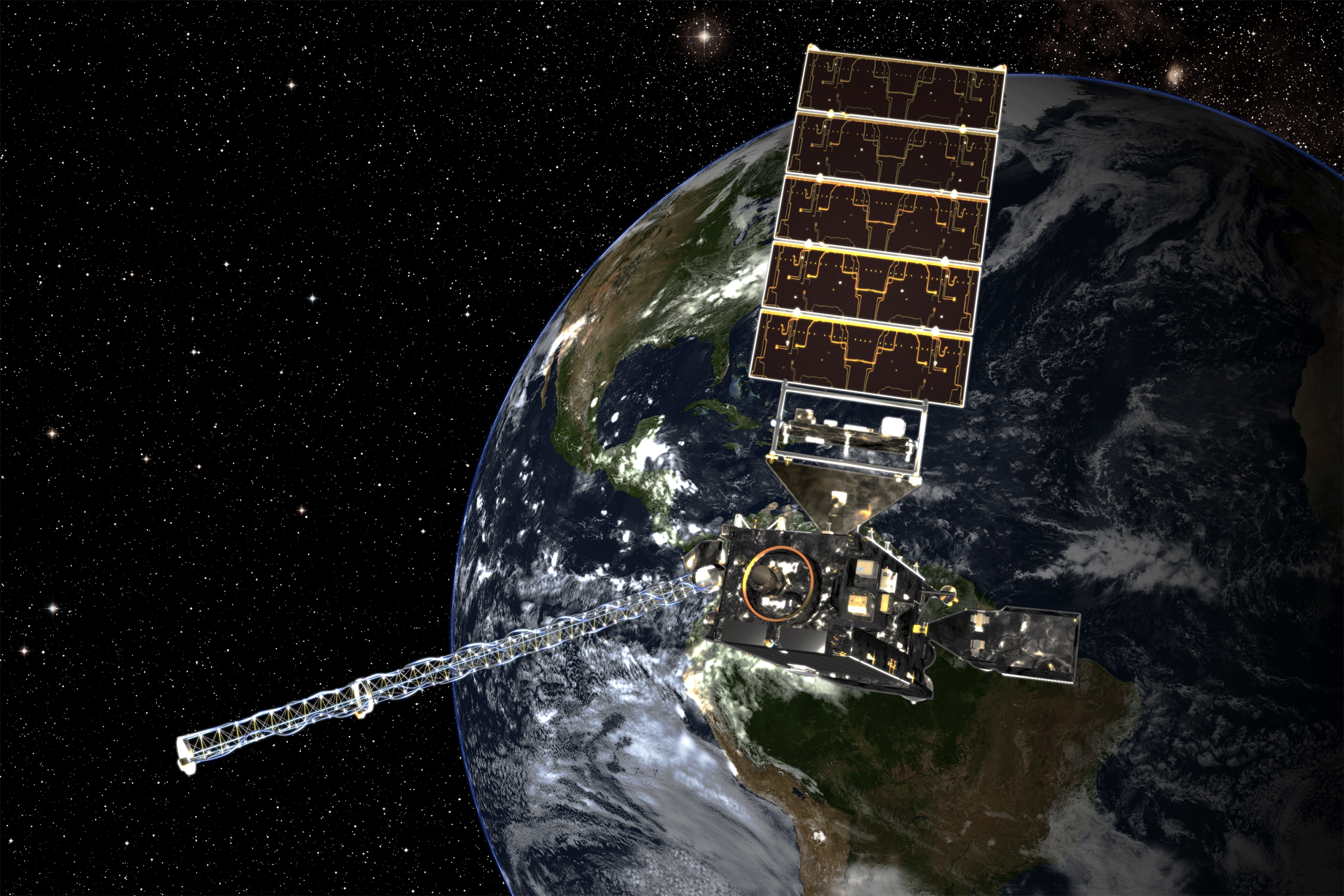 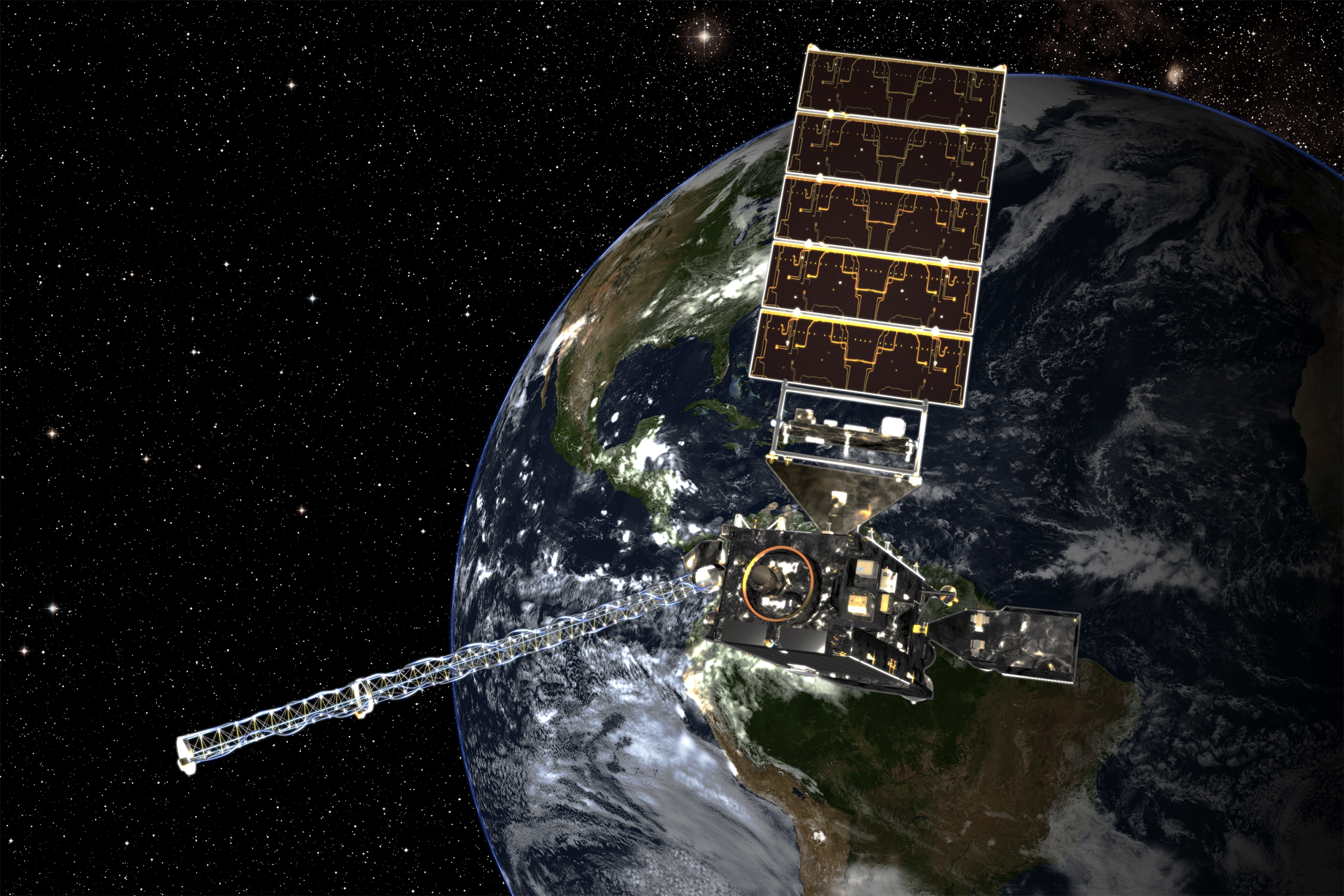 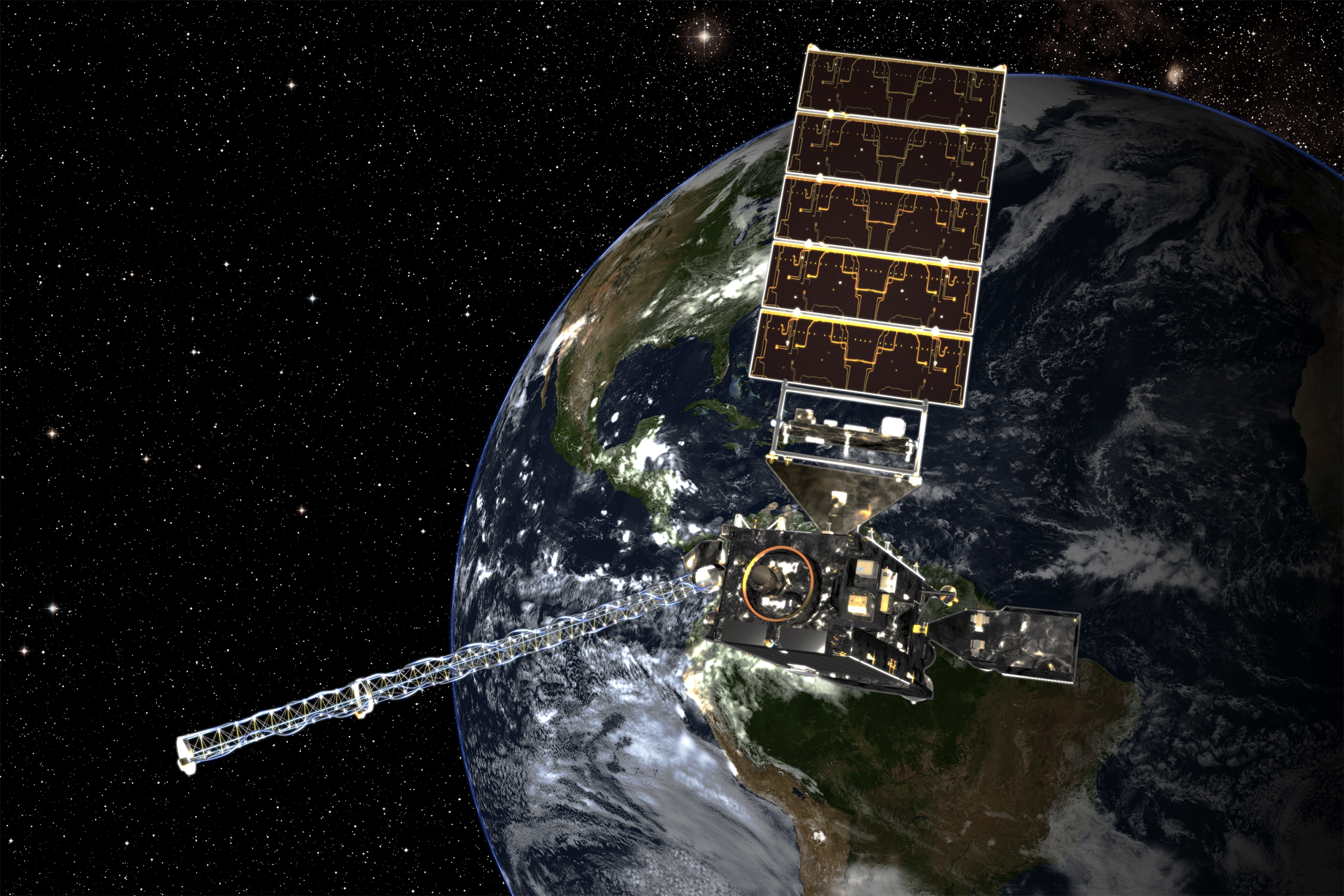 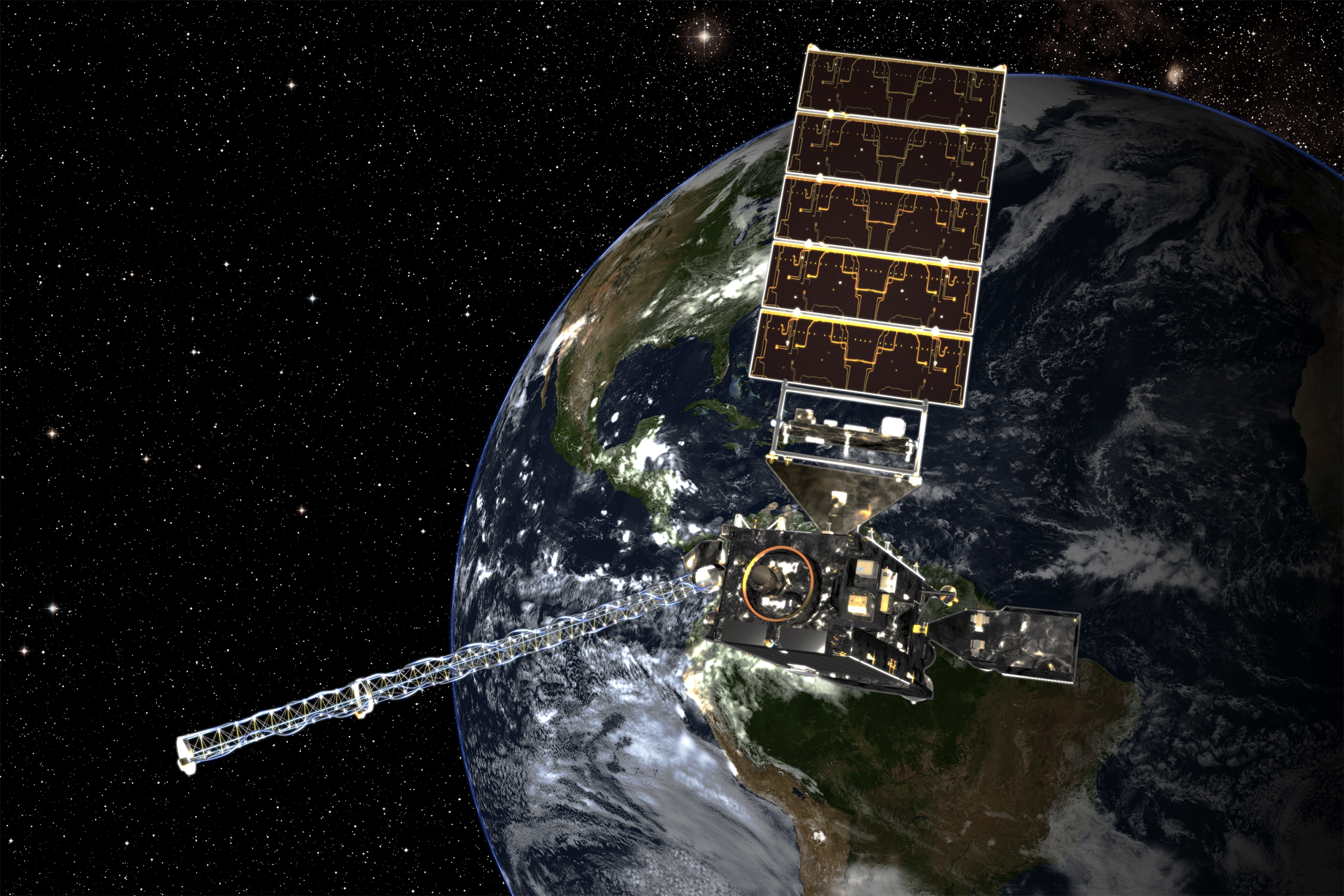 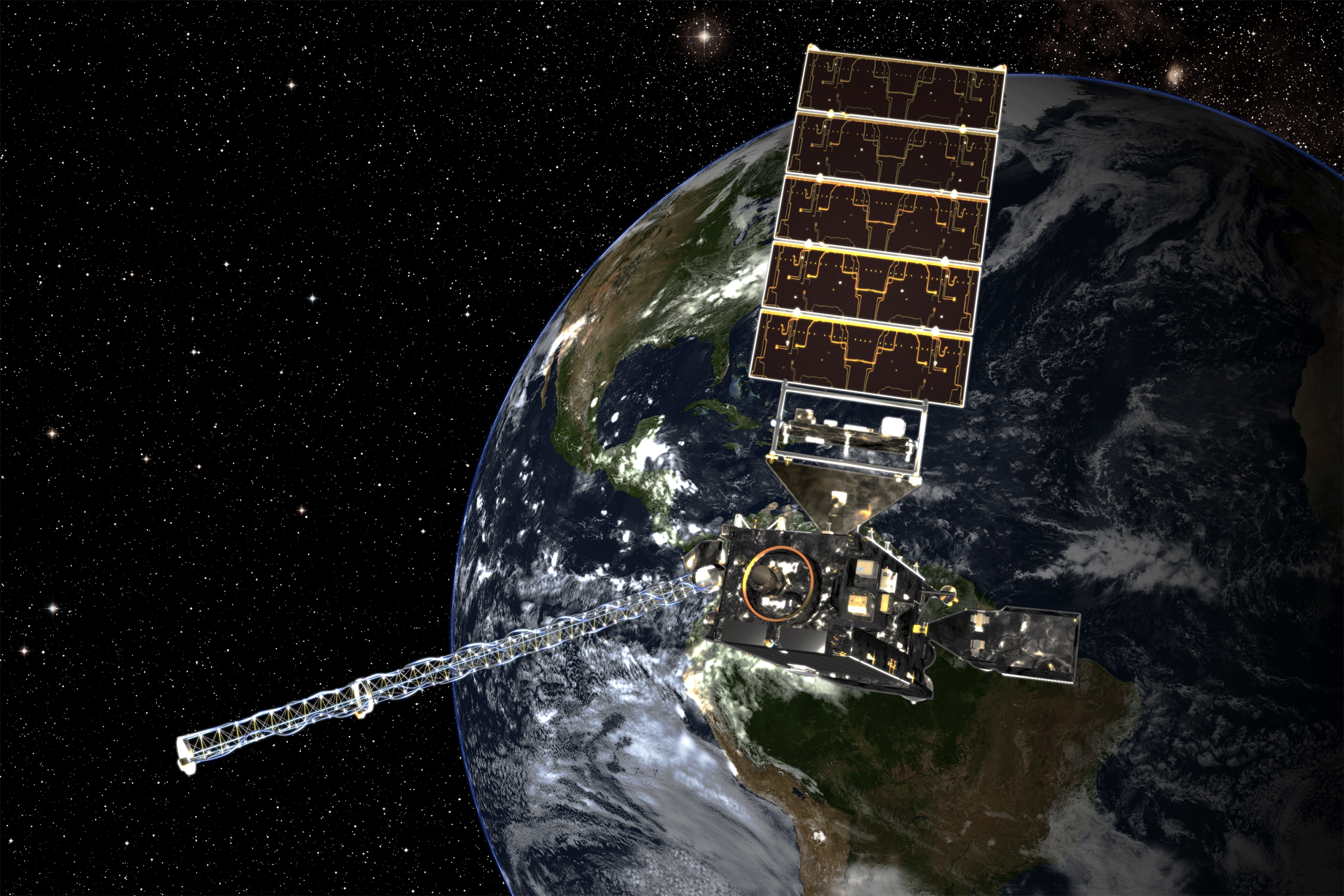 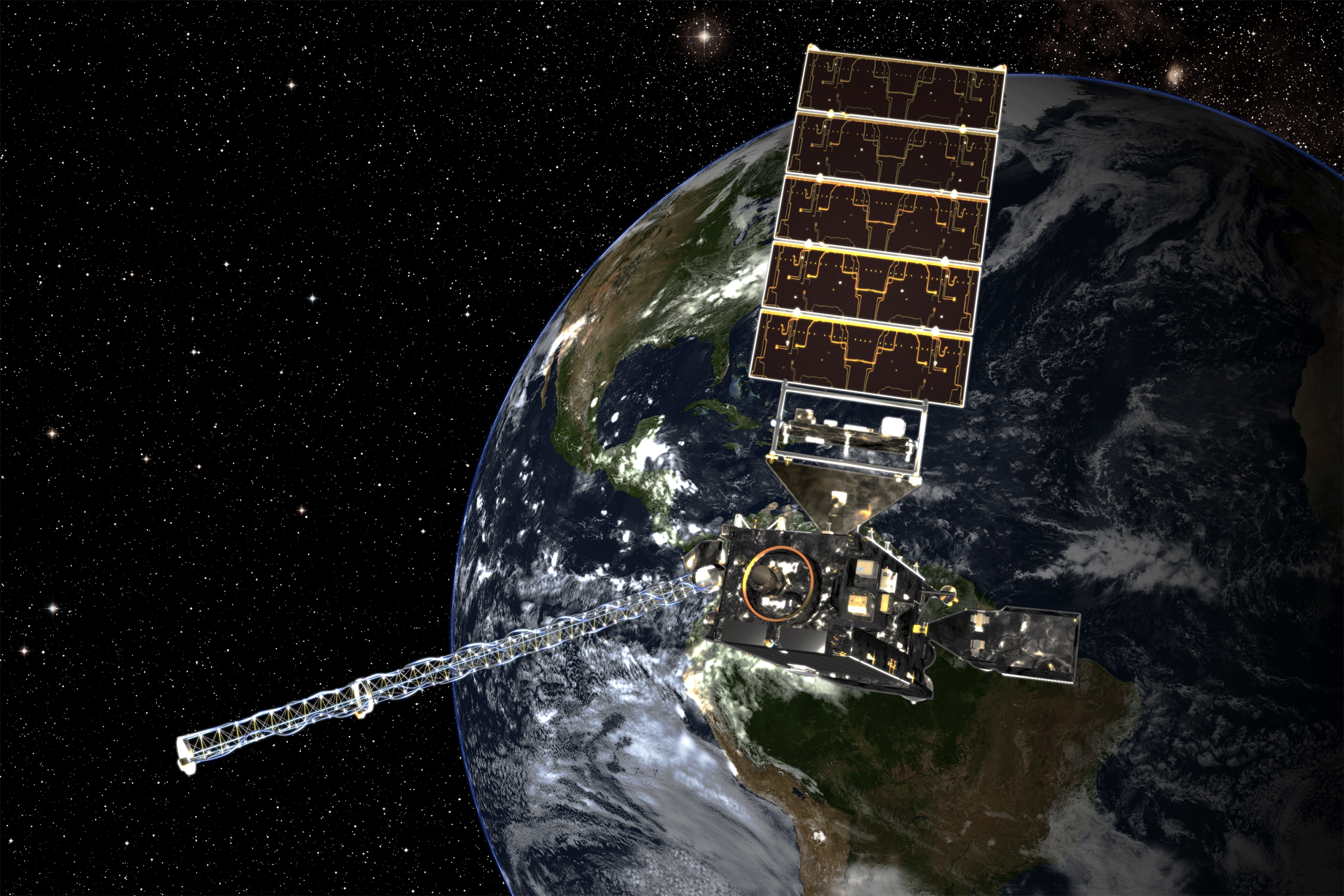 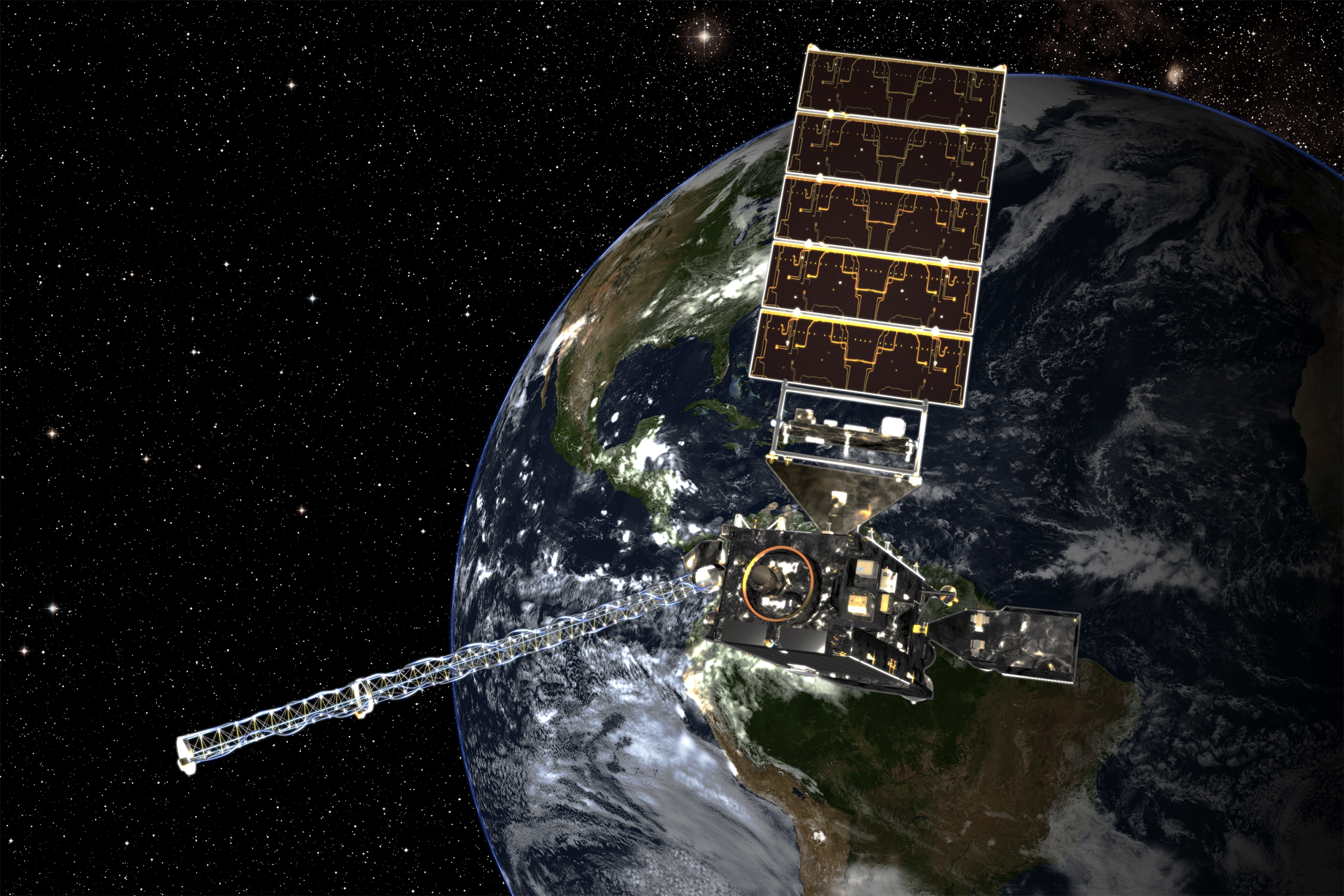 Significant Opportunities in Atmospheric Research & Science(SOARS)
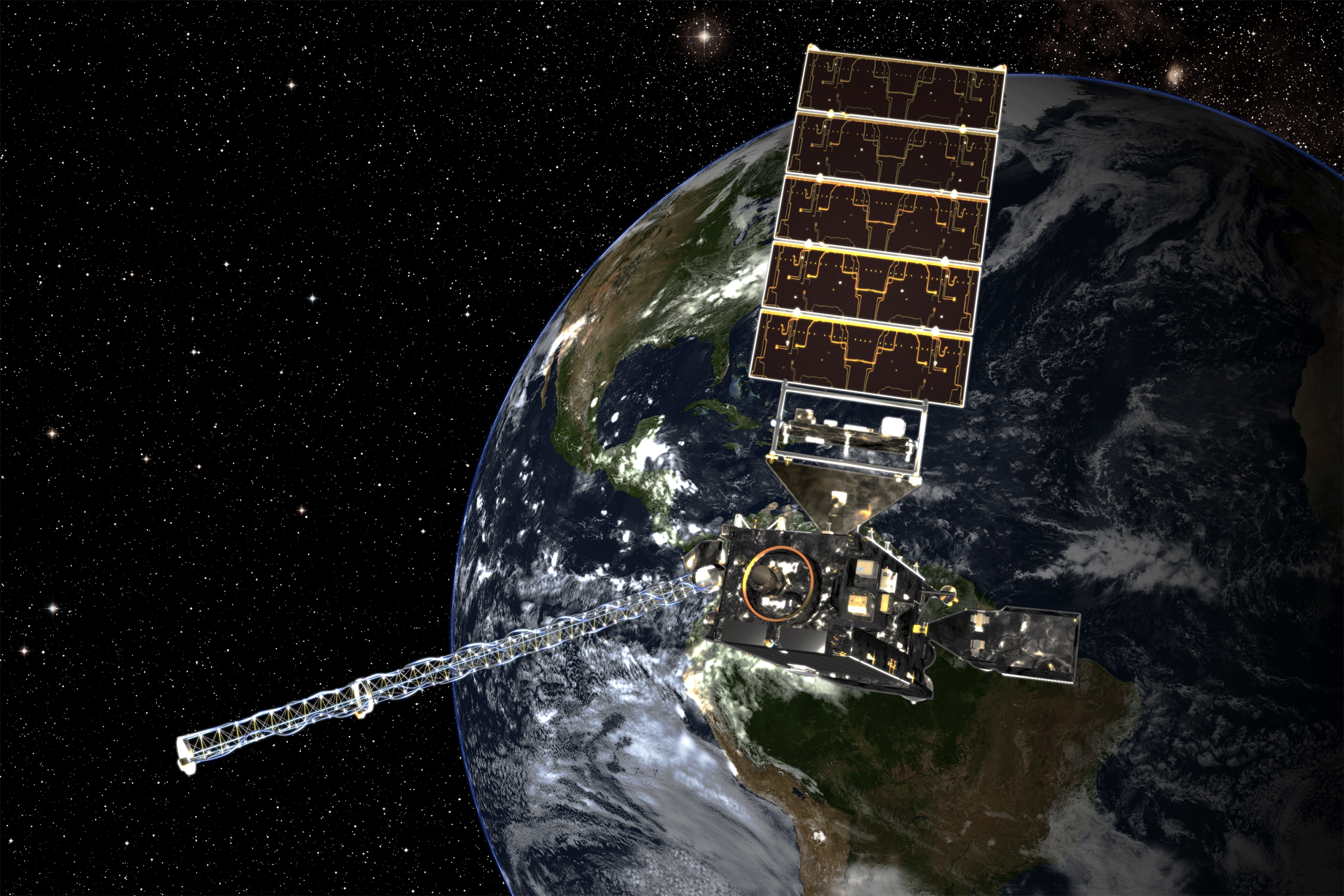 Briah’ Davis
September 14, 2017
Image Courtesy of nesdis.noaa.gov
What is SOARS?
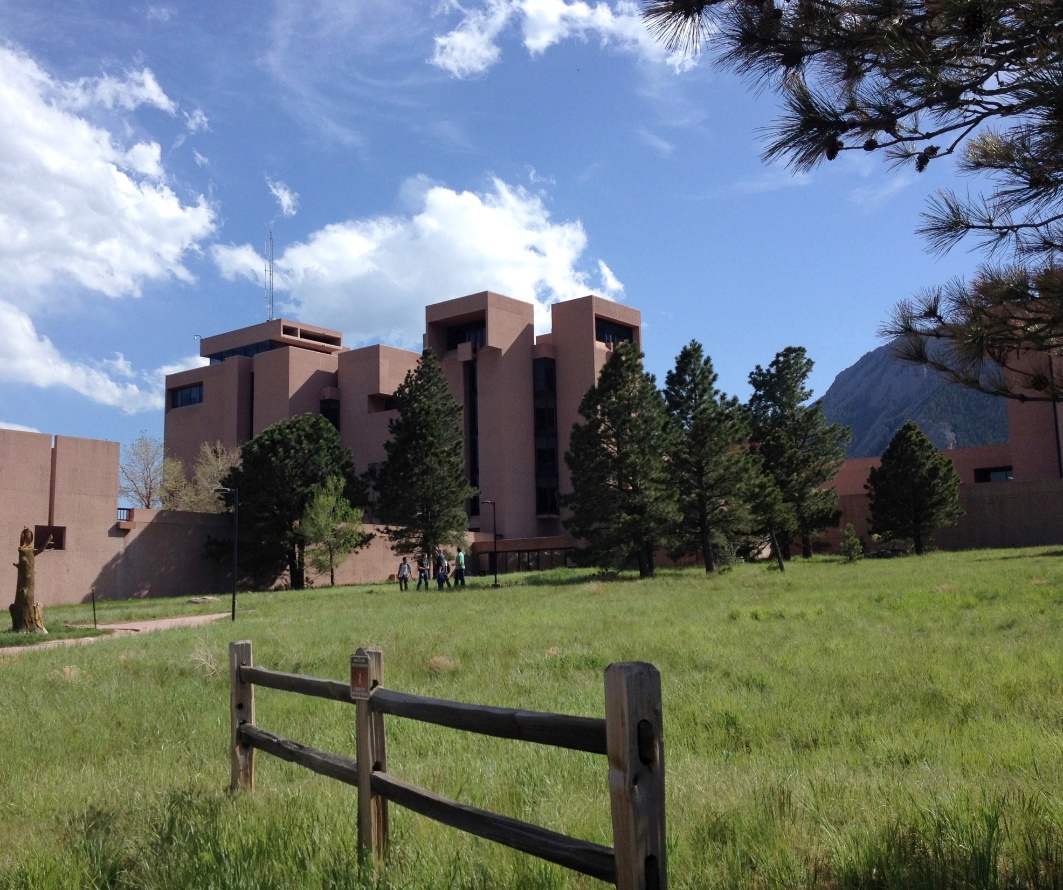 A summer research internship at the National Center for Atmospheric Research (NCAR), UC Boulder, or NOAA in Boulder, CO.
Focused on increasing diversity in atmospheric sciences
Undergraduate to graduate bridge program- can participate up to four summers or until you obtain your Master’s
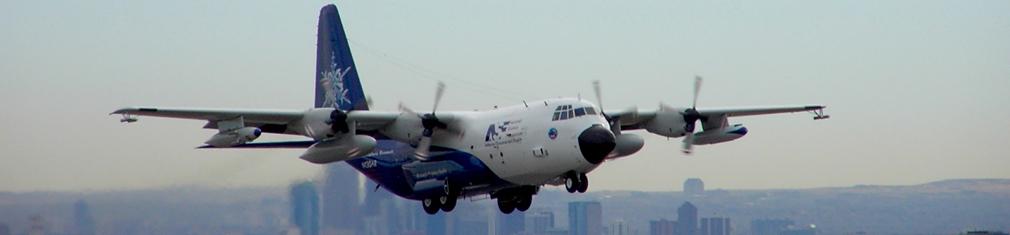 Image Courtesy of UCAR
Deadline: End of Jan./ Start of Feb.!
Details
Eligibility:
Completed 2 years of college (but can’t be graduating senior) 
GPA >3.0
Majoring in atmospheric science or related fields 
Have U.S. citizen or permanent resident status
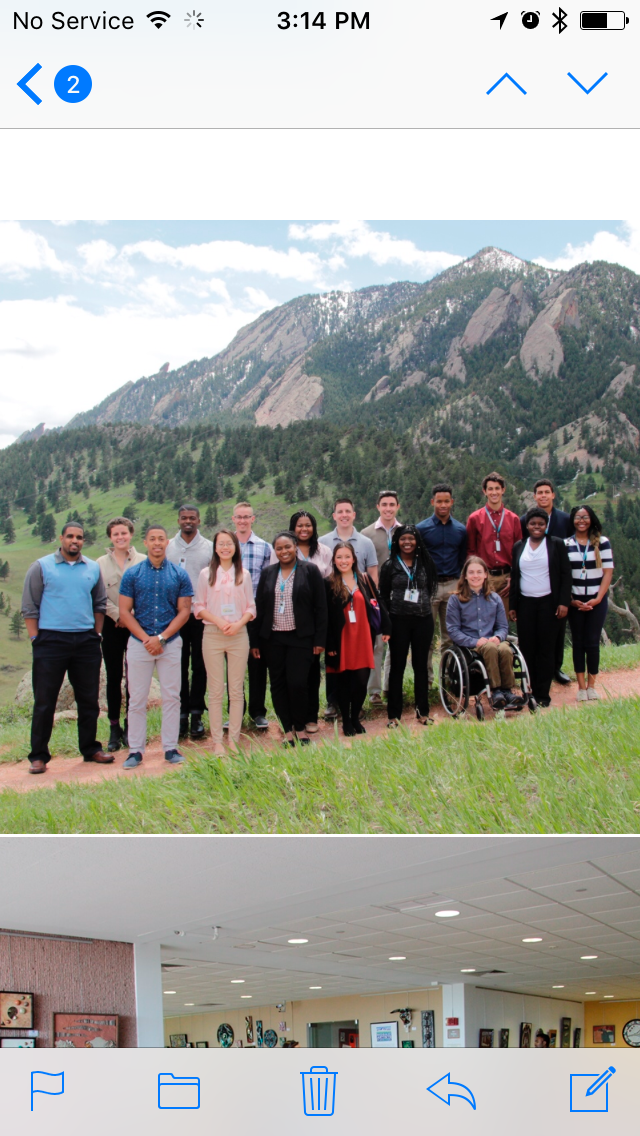 Application Requirements:
Two letters of recommendation
College transcripts
SOARS application- basic information and two essays 
1- Academic statement of purpose
2-SOARS mission and personal journey
Funding:
Stipend and housing provided 
Travel costs covered 
Conference and school funding available
What Makes SOARS Unique?
Research
Community
Mentoring
Research
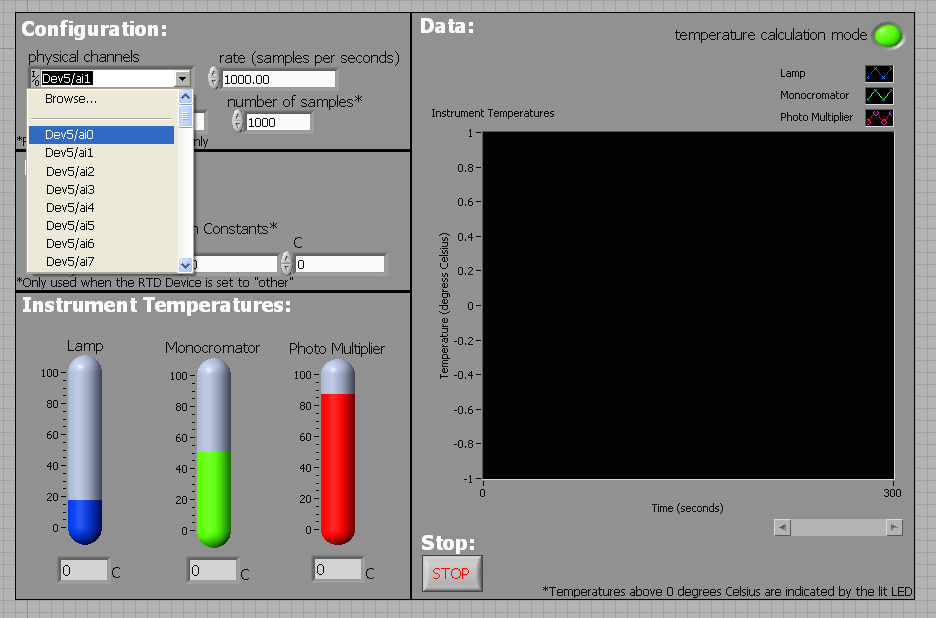 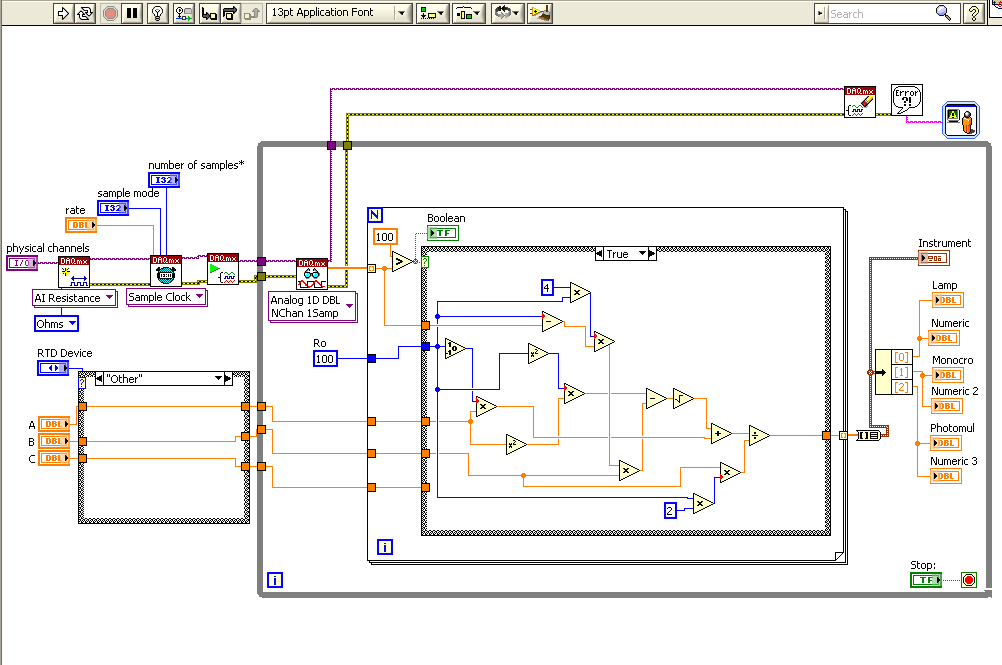 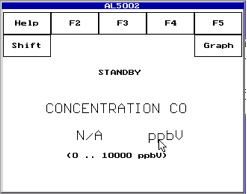 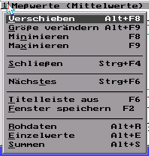 Research
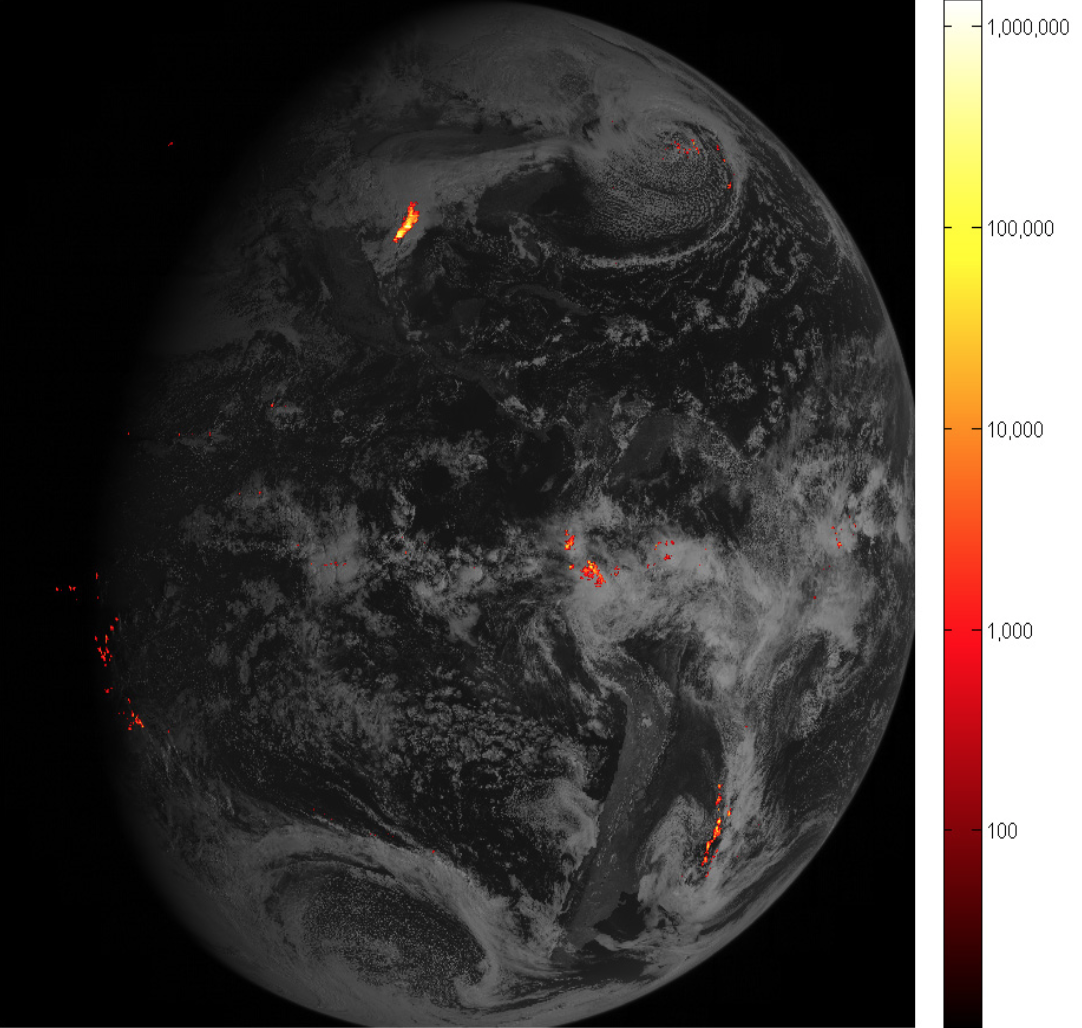 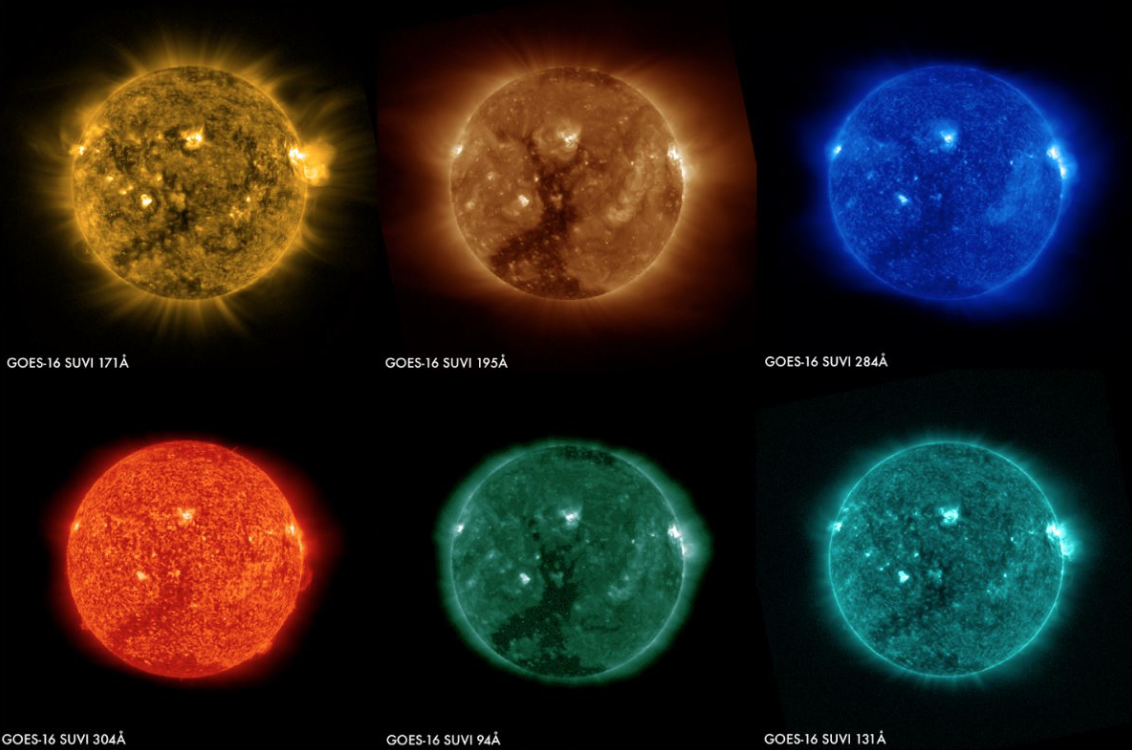 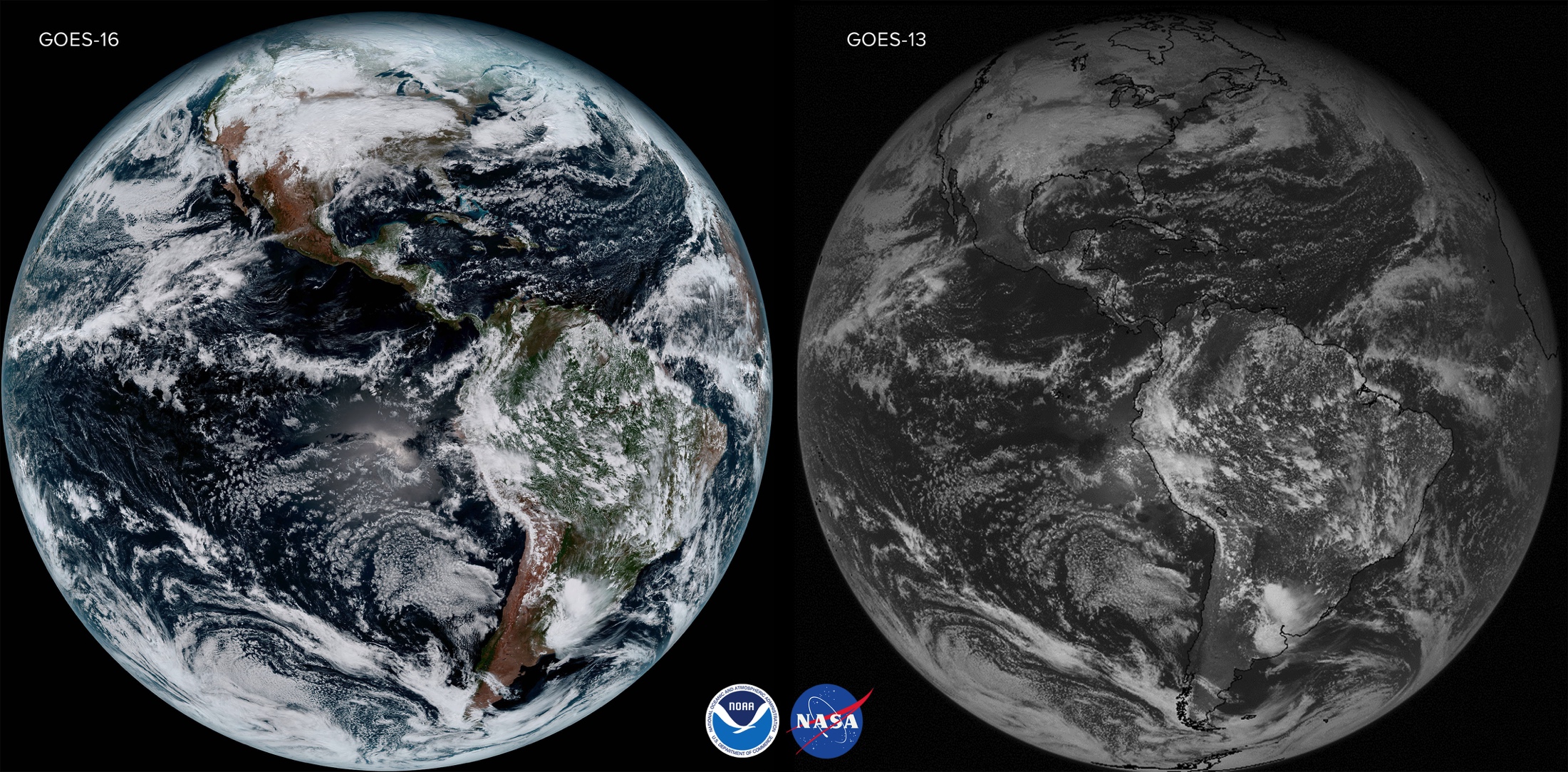 Research
Space
Oceanography
Societal Impacts
Climate
Instrumentation 
Road Weather
Aviation
Engineering
Mathematics
Chemistry 
Biology
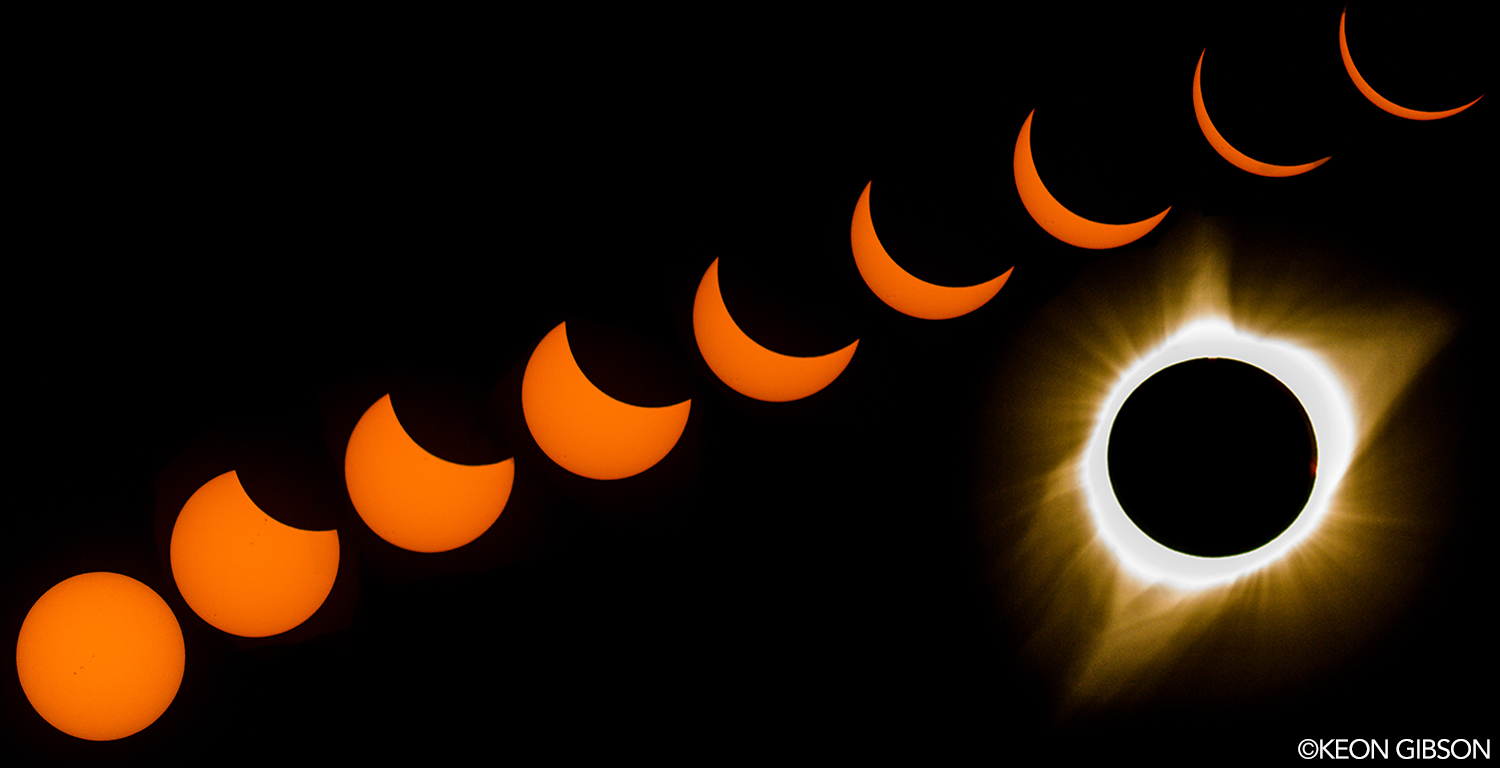 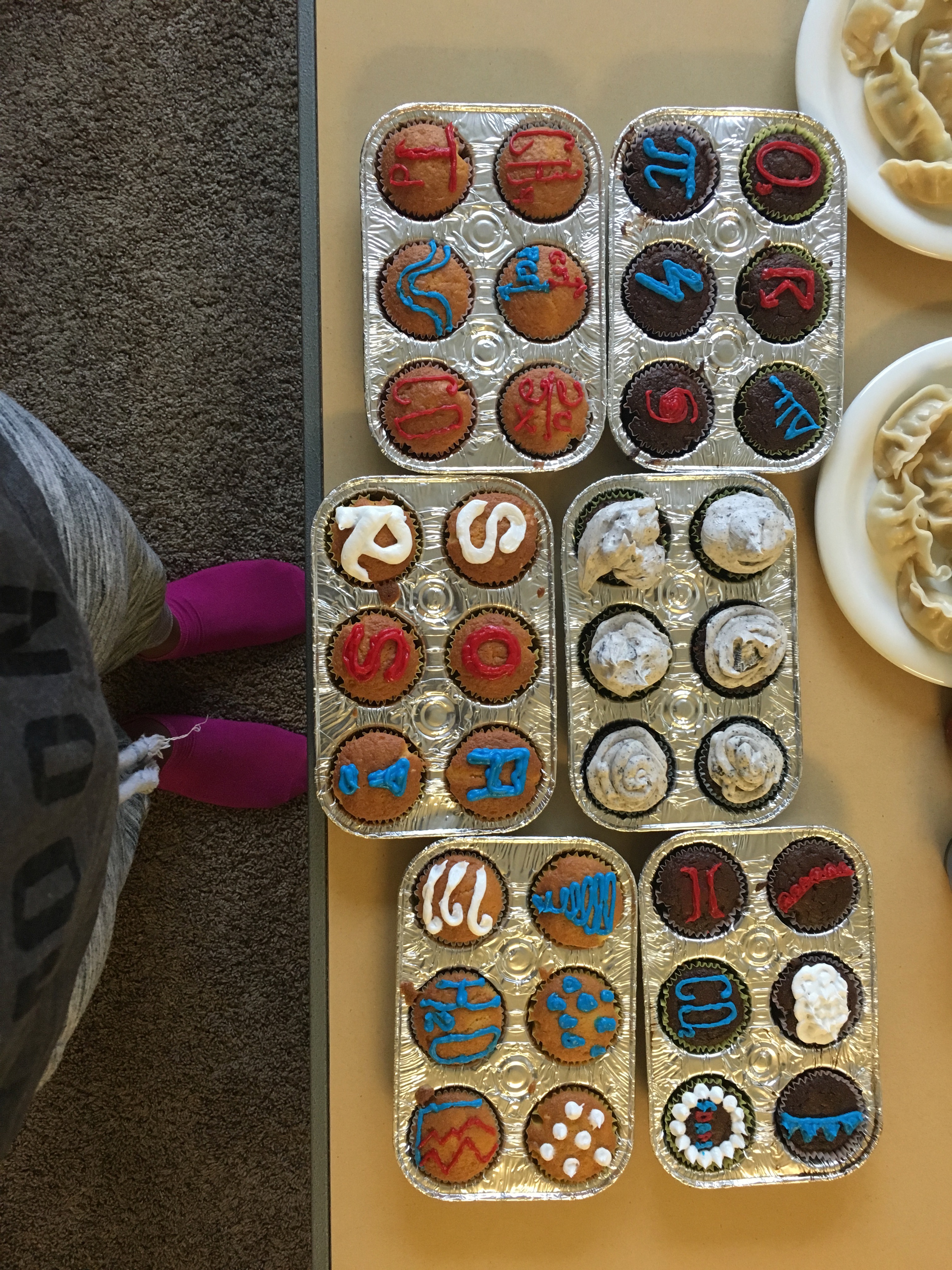 Mentoring & Community
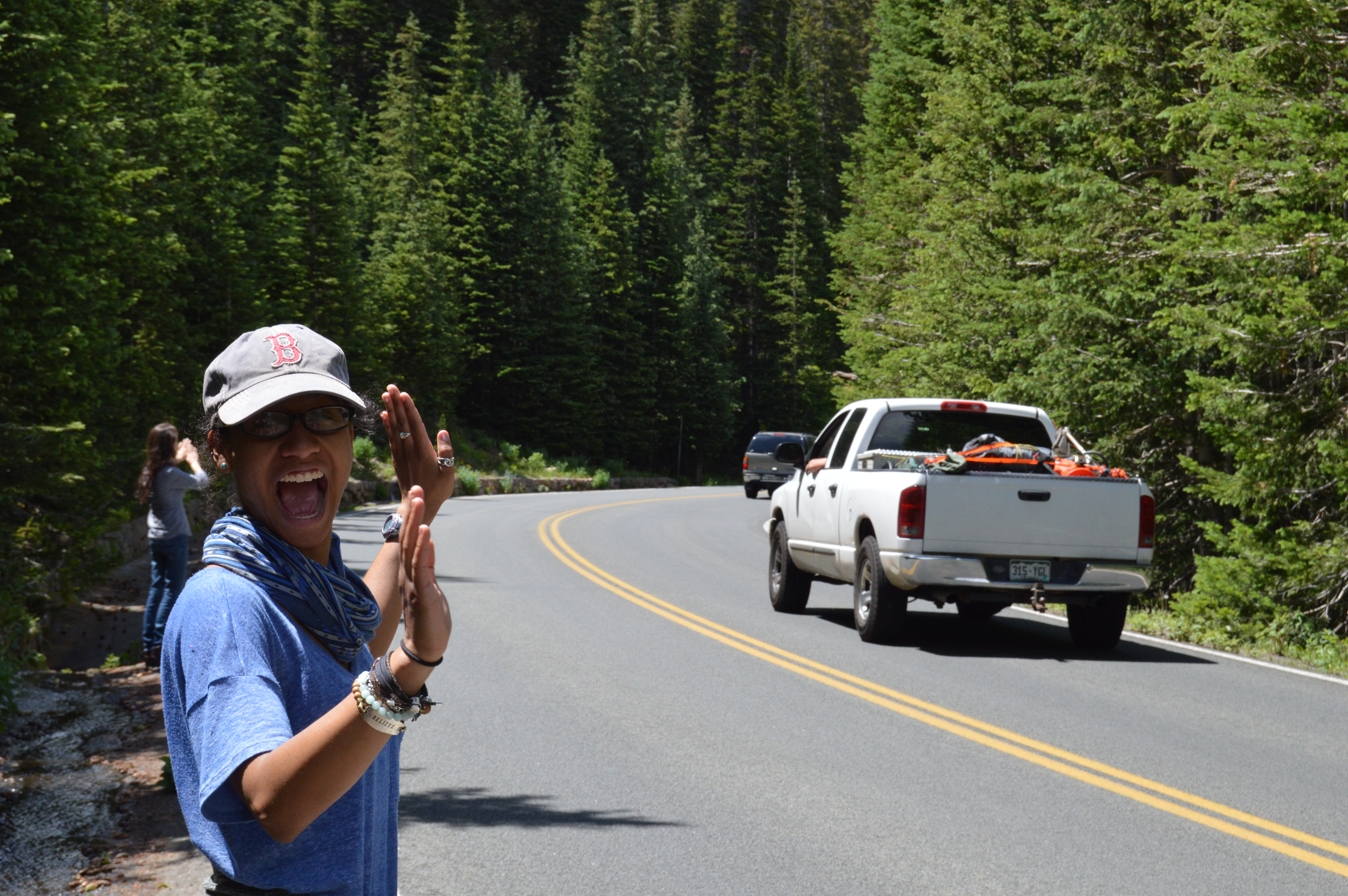 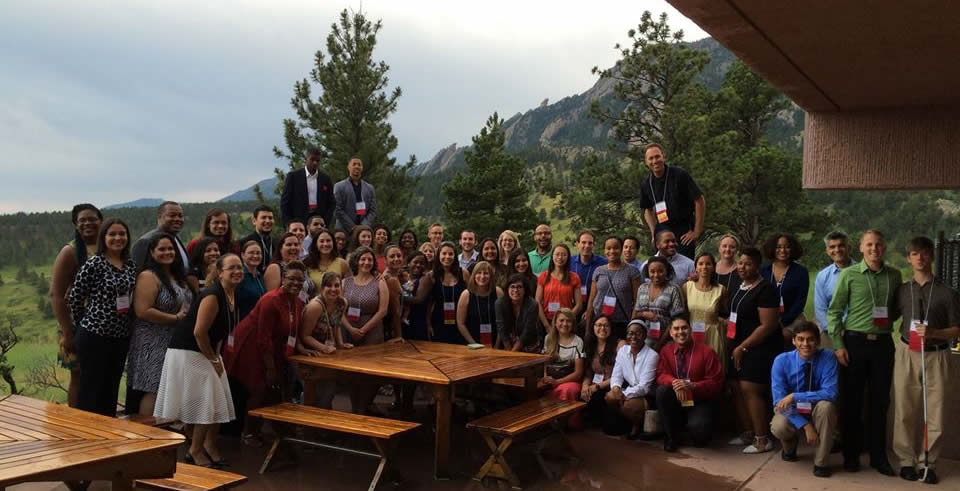 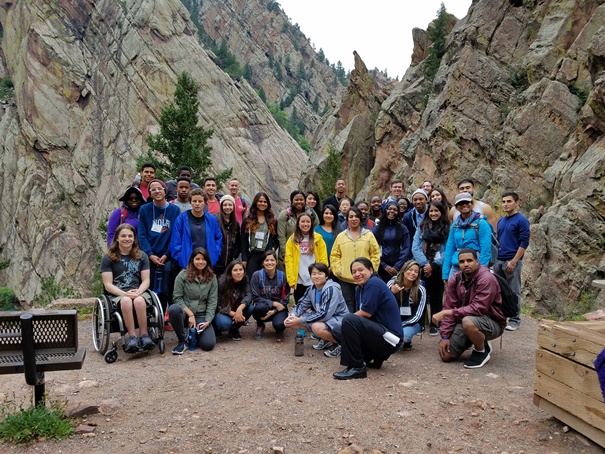 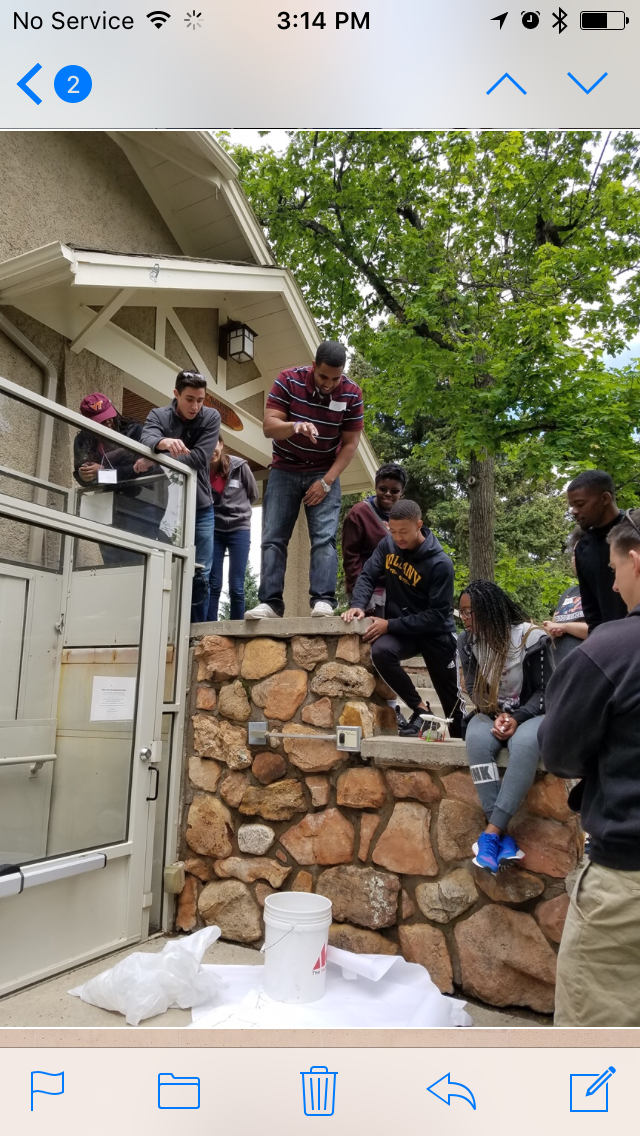 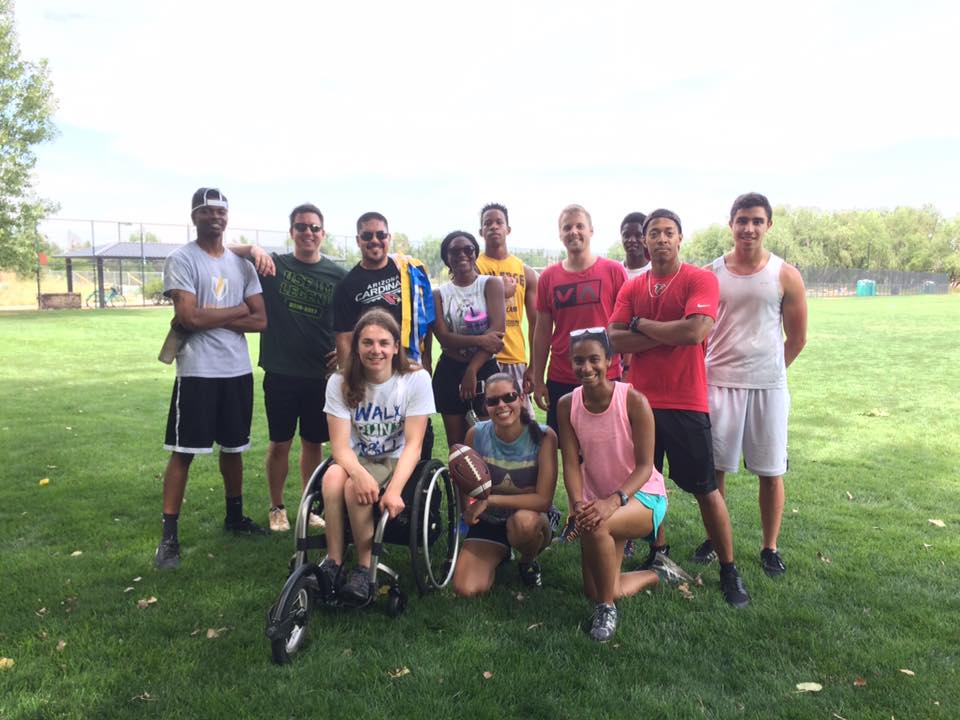 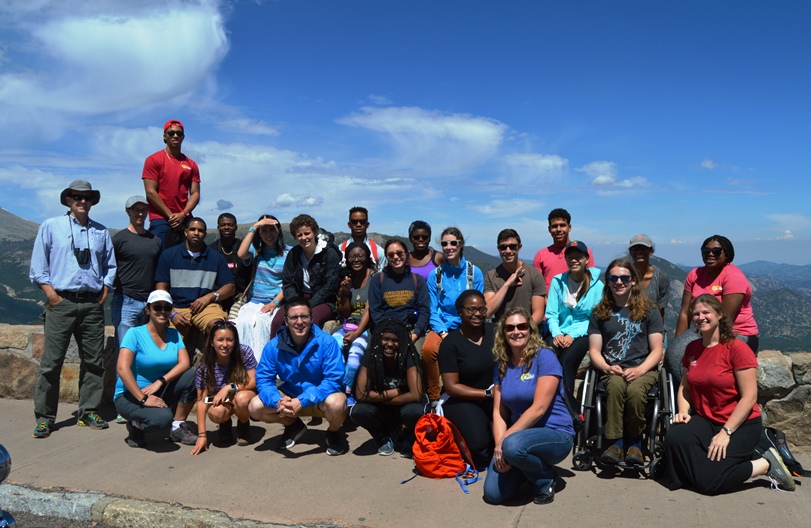 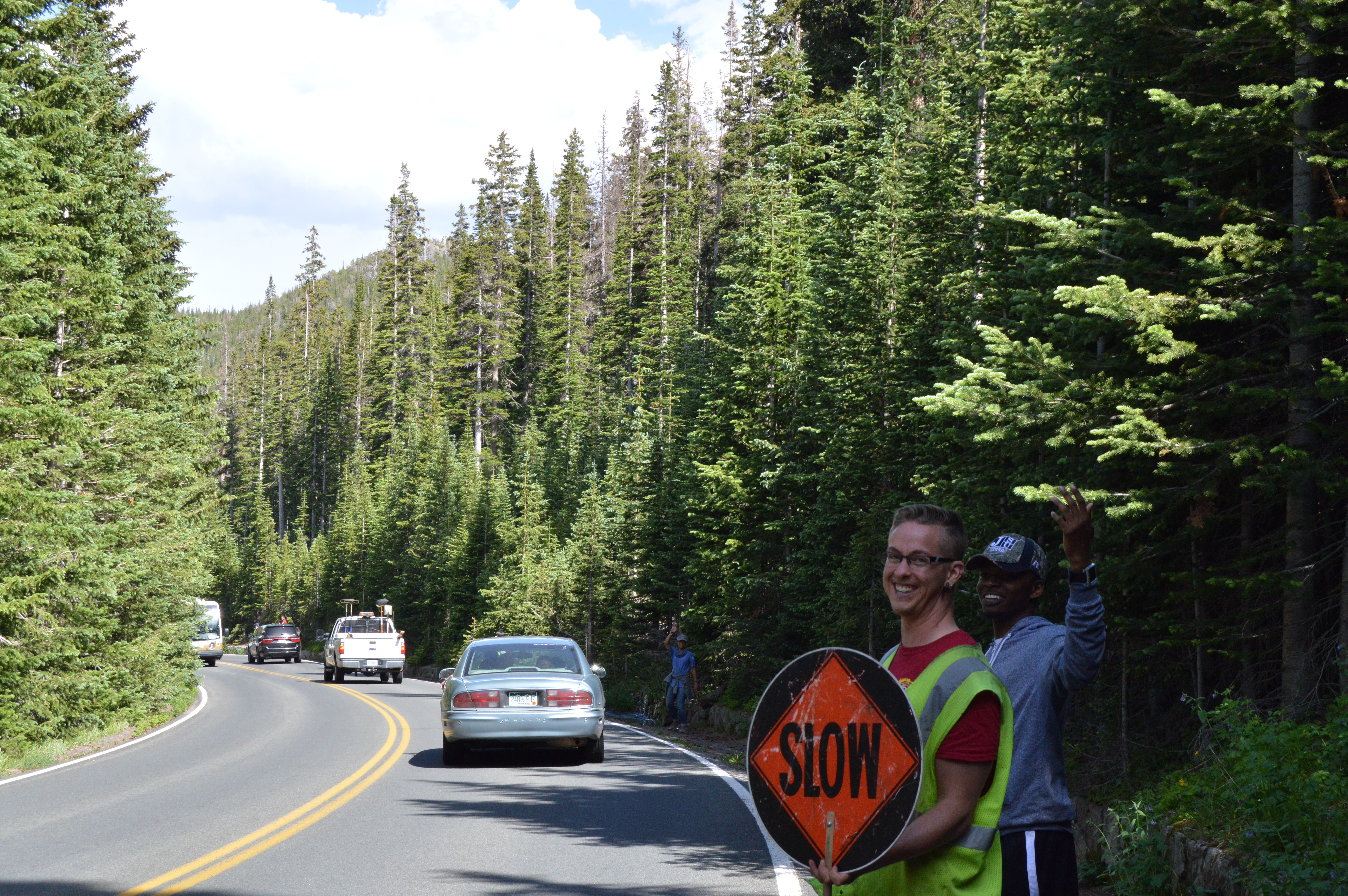 Why SOARS?
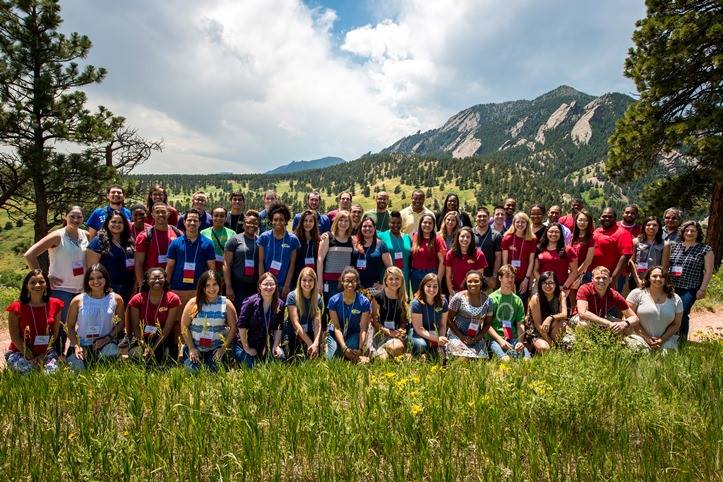 Resources:
soars.ucar.edu 
“Like” SOARS on Facebook
My email: bdavis3@albany.edu
NOAA Ernest F. Hollings Scholarship
Apply Sophomore year
Application due at the end of January
Benefits
10-week paid ($700/week) internship at a NOAA facility
$9,500 annual tuition assistance
Housing Supplement
Travel to 2 conferences to present your research
NOAA Symposium presentation at NOAA HQ
Success begets success
95 NSF fellowship winners. 75% go to graduate school
17
Application Info
Typically 500+ applications a year and ~120 scholarships awarded (1 in 5 odds are not bad for $19,000 in tuition and a jump-start to your careers)
Don’t feel like you need to be all science; highlight your extracurriculars
Find a faculty member who can write you a GREAT recommendation letter
Feel free to contact me
mvaughan@albany.edu
18
Target your essays (and lay it on thick, WRN)
Have some semblance of a career plan.
Some selected gag-inducing gems:
“I see my education as a pathway to a fulfilling, altruistic career helping the American people”
“As a NOAA officer, I will be bounded by oath and heart to serve the NOAA and achieve the administration’s goals”
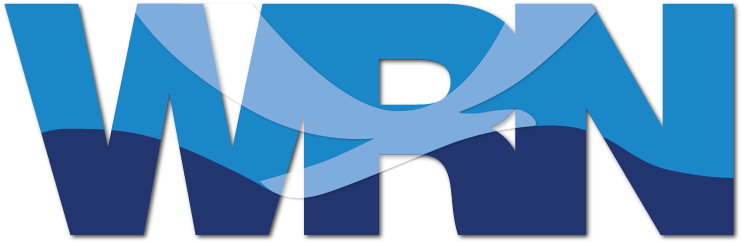 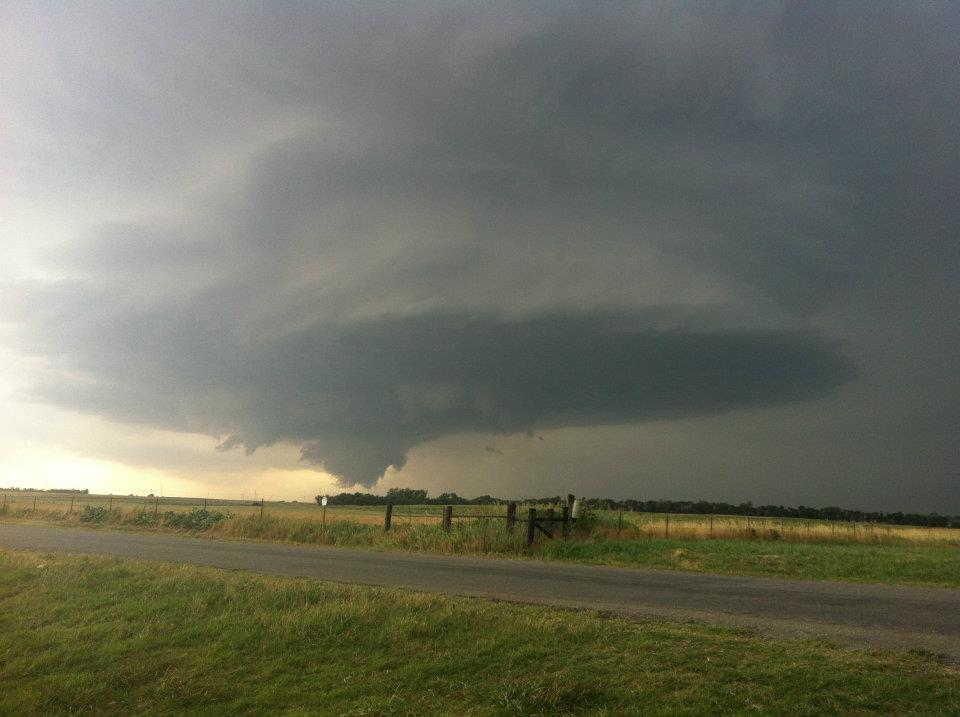 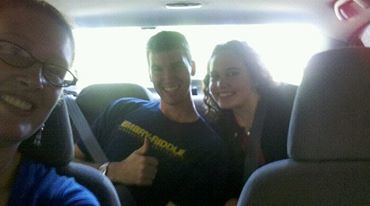 First chase
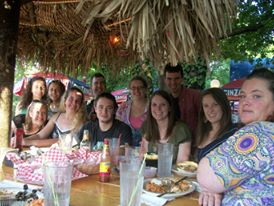 Kingfisher, OK supercell
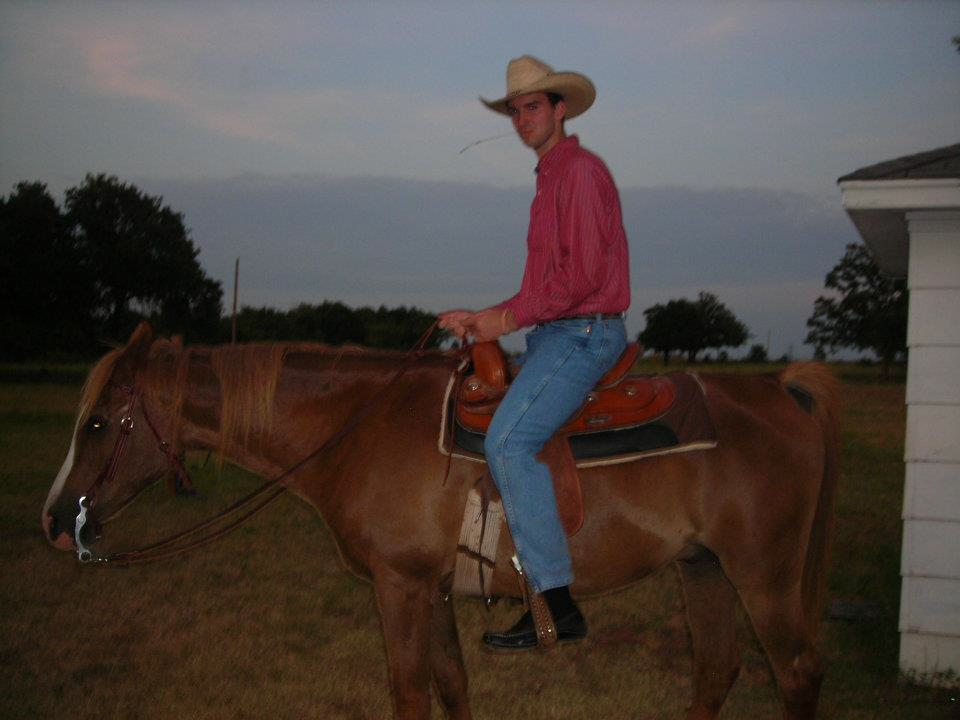 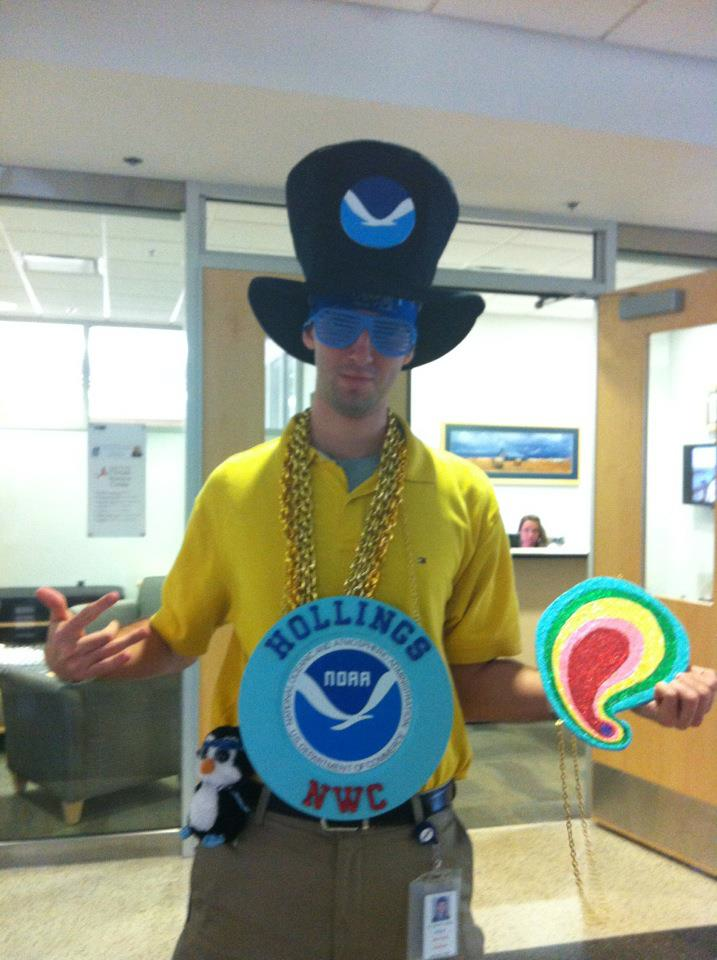 Represent
Connect
2012 Hollings @ NSSL
Embarrass
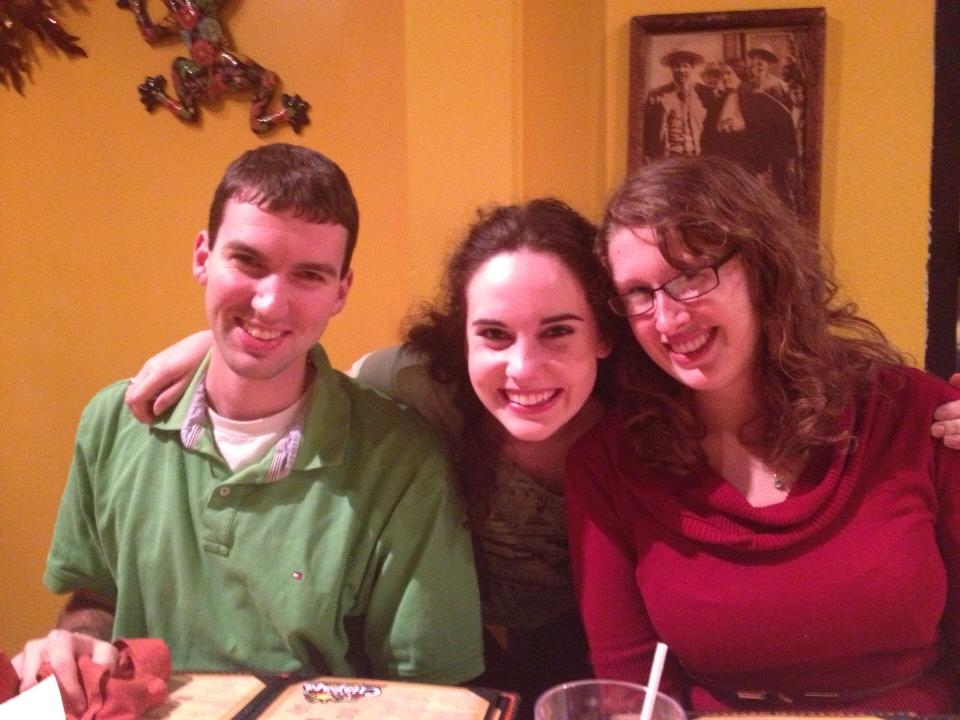 Friendships
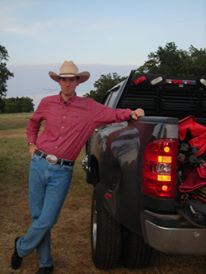 Norman, OK
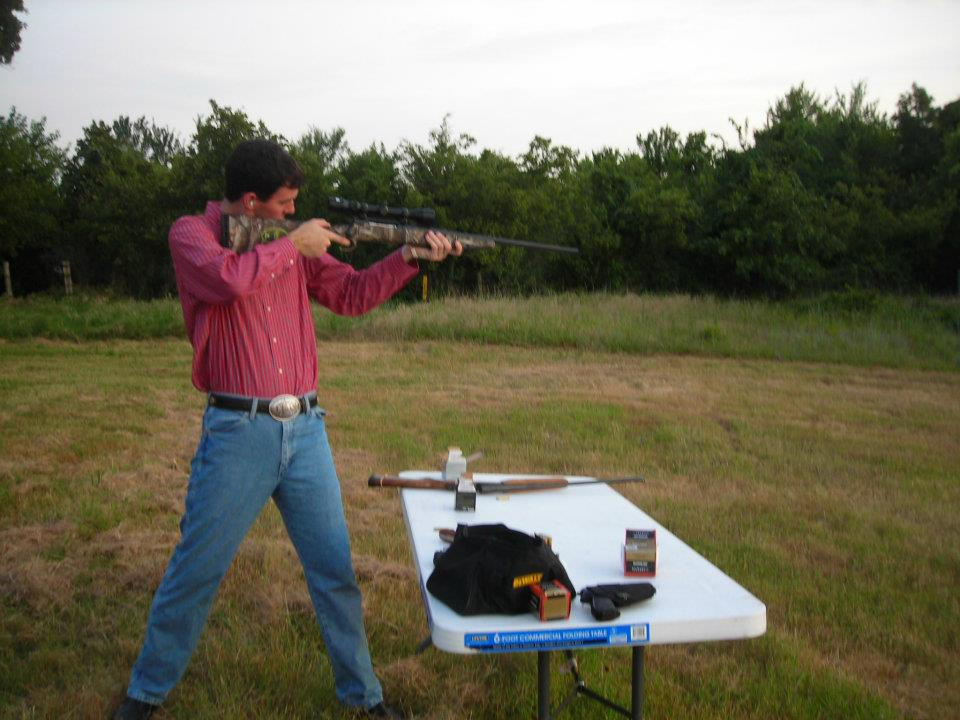 Shoot
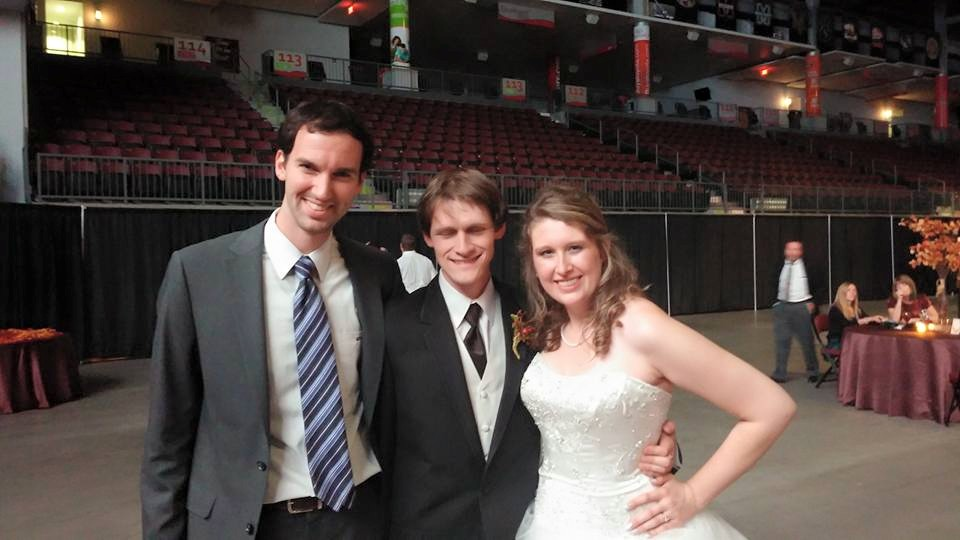 Ranch
Experience
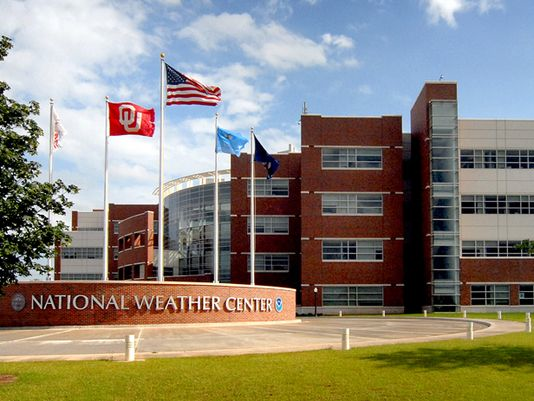 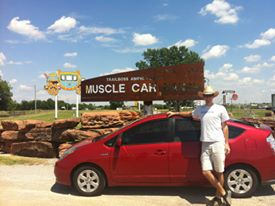 Tour
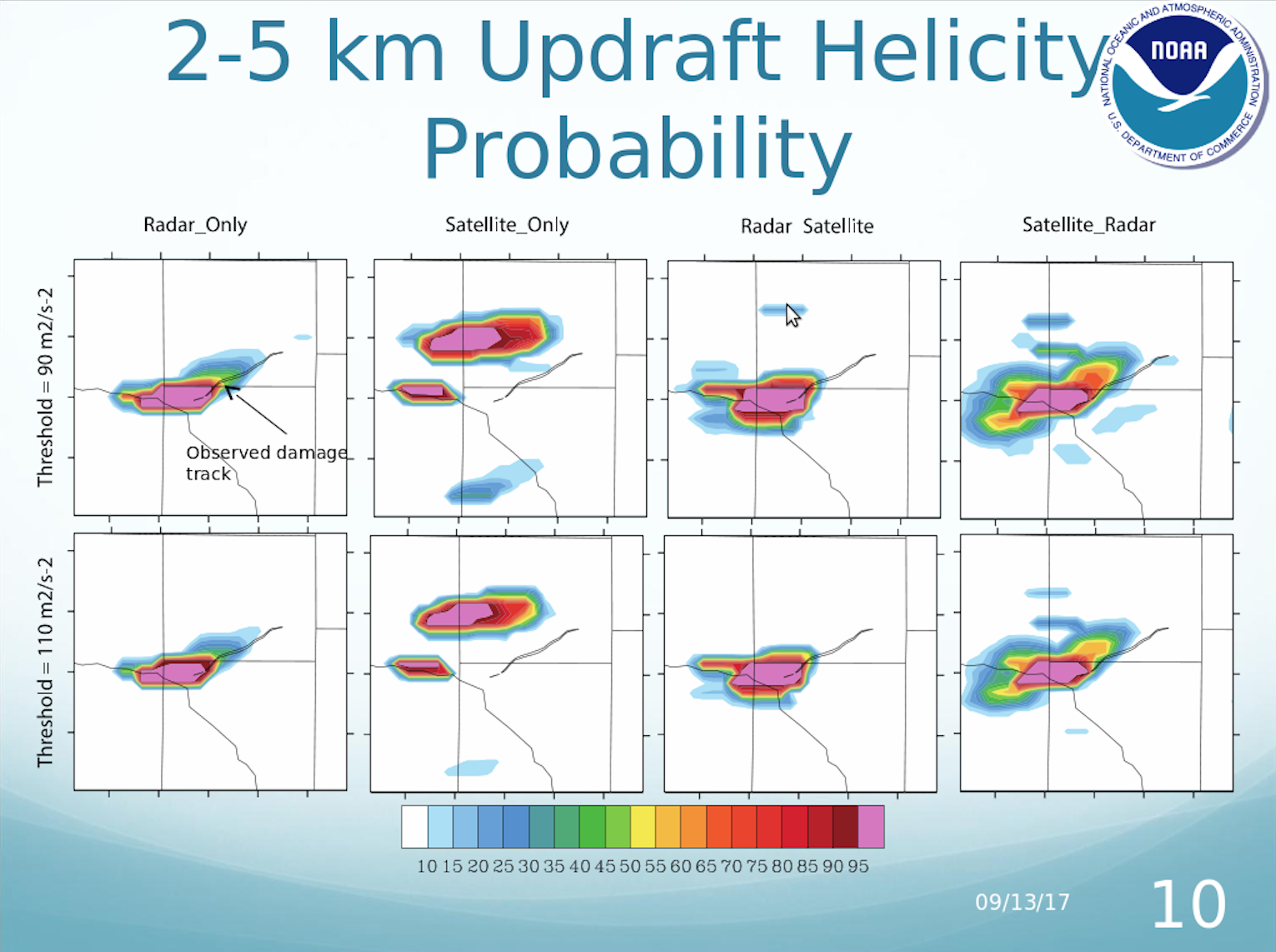 Work
National Weather Center REU
(Deadline: ~Early February 2018)
Eligibility
Application Requirement
US Citizen or permanent resident
Current 1-3rd year students in a 4 year undergraduate program
Application form
Three short essays
Two references
Official transcript
Award
Stipend: $5000
Some subsistence & travel to/from Norman, OK covered
Housing provided
Up to $1500 funding for traveling to national conference
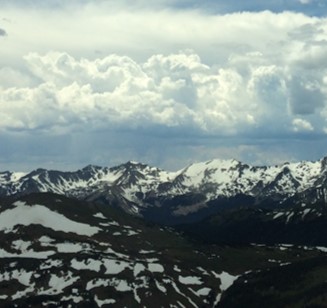 Rockies
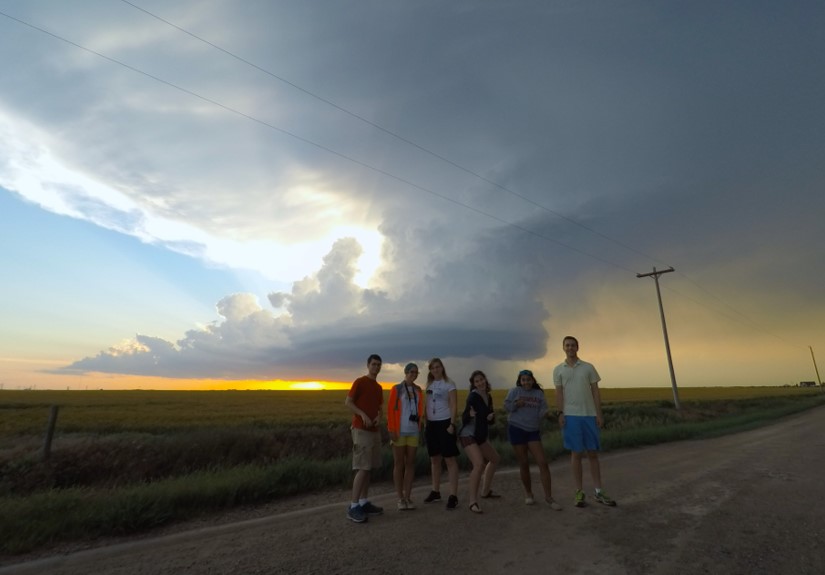 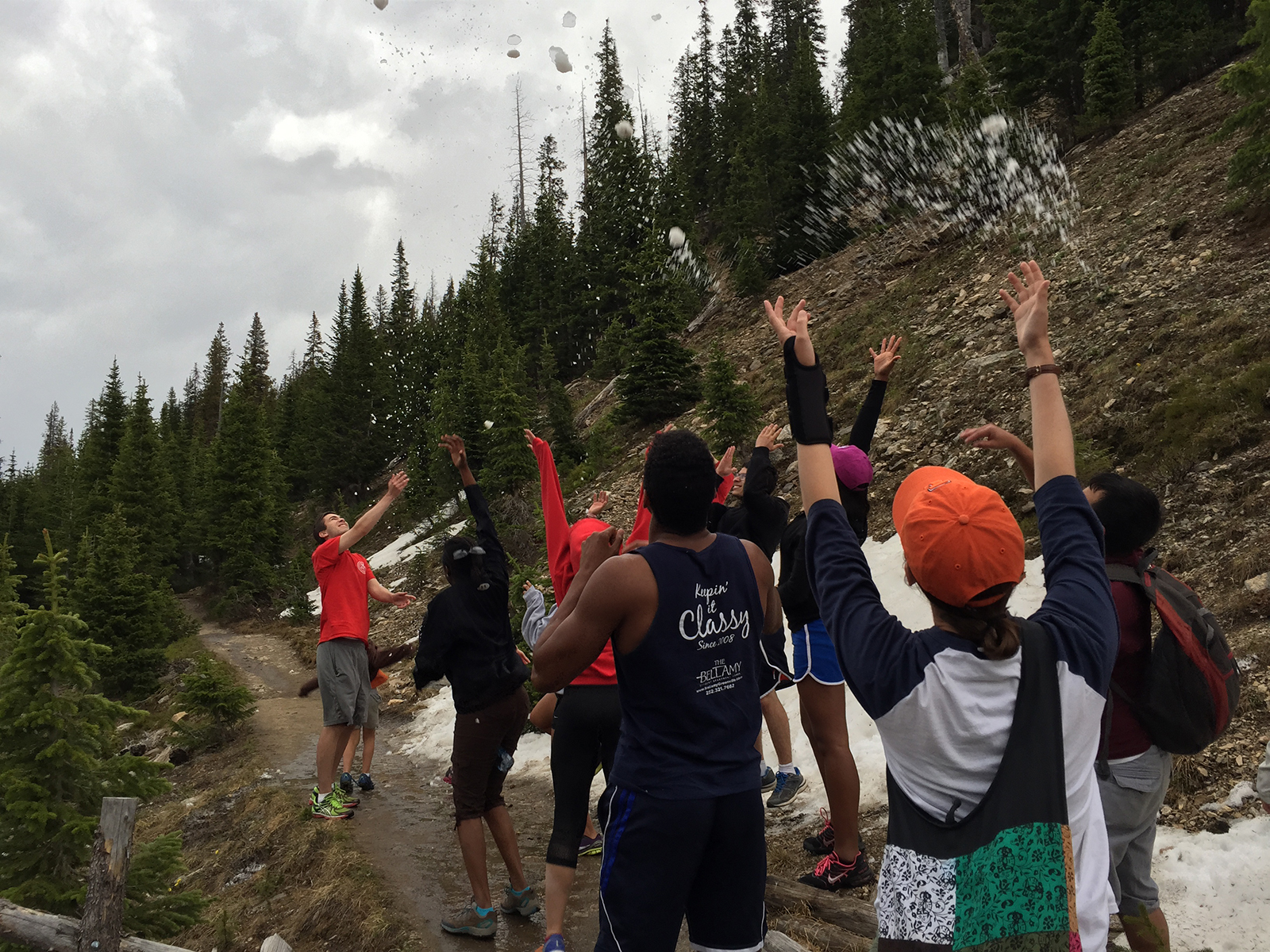 “Superselfie”
Snow in June
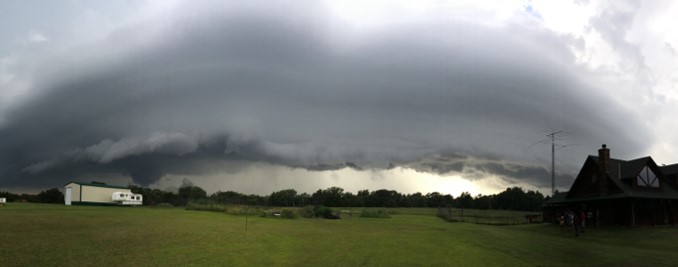 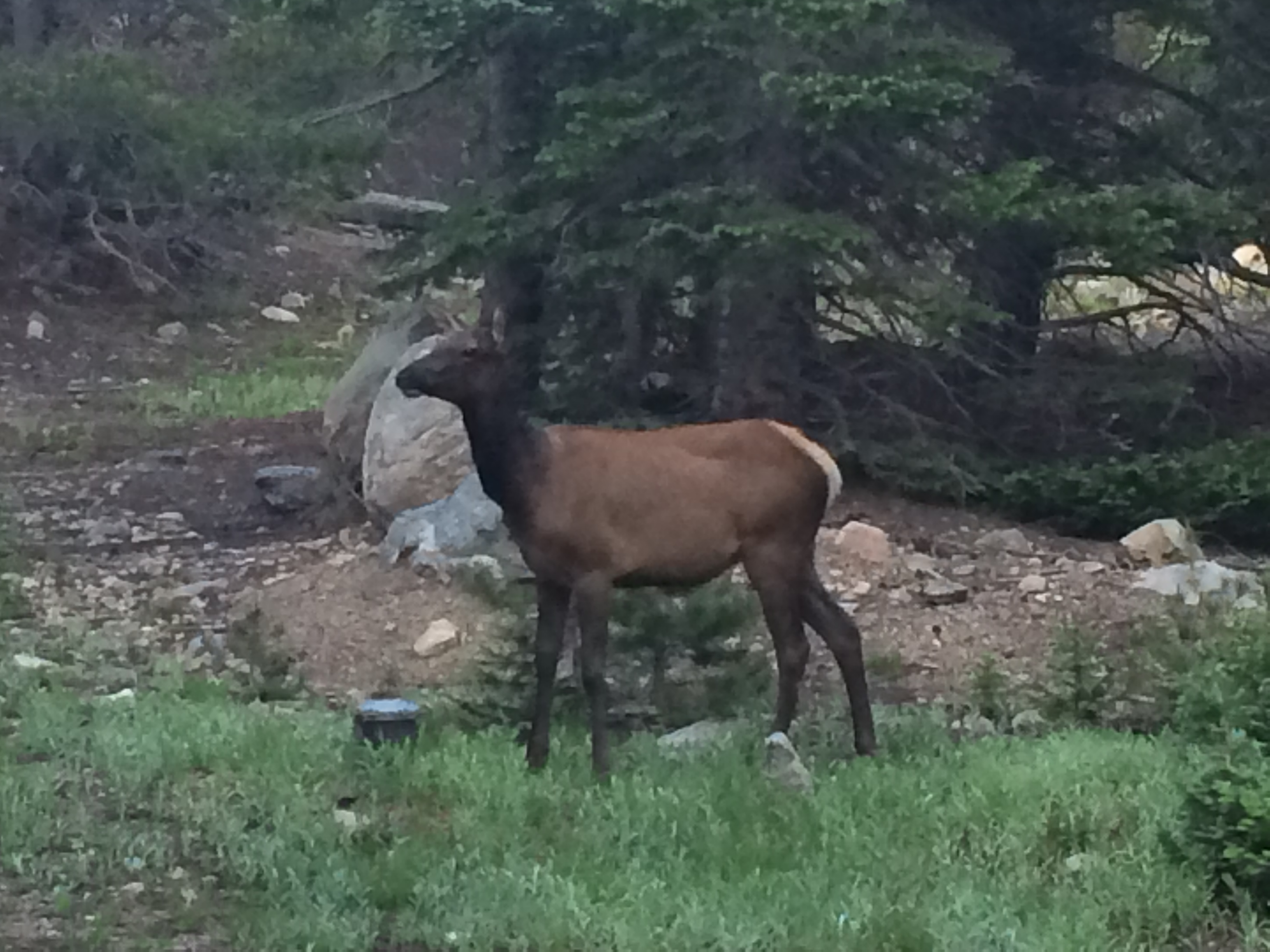 4th of July “Fireworks”
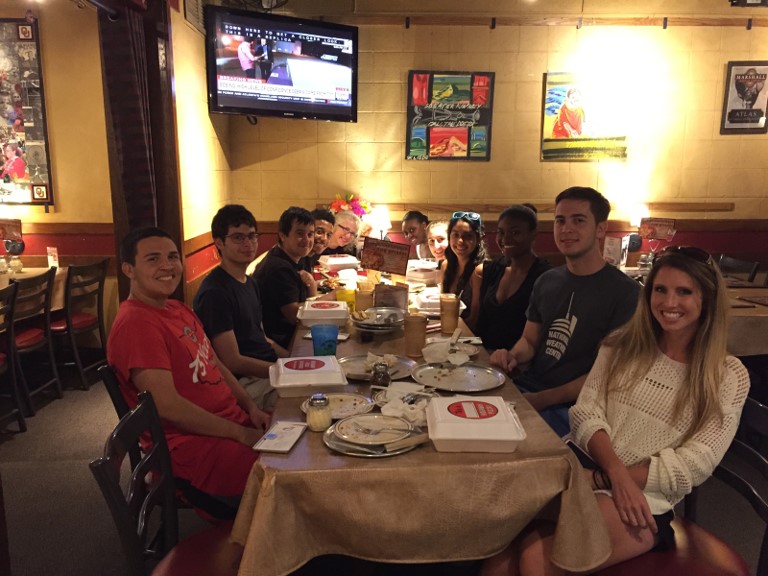 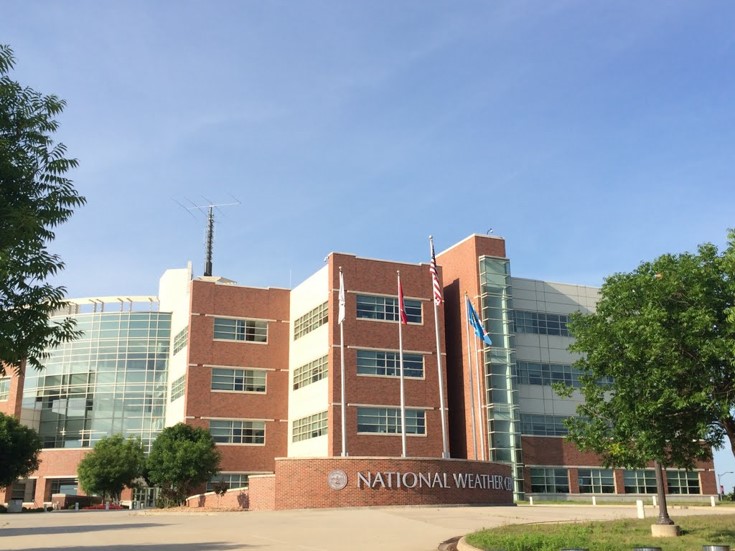 ELKS!
NWC
Awesome pizza
Hobart and William Smith Colleges
Lauriana Gaudet
Where is this internship?
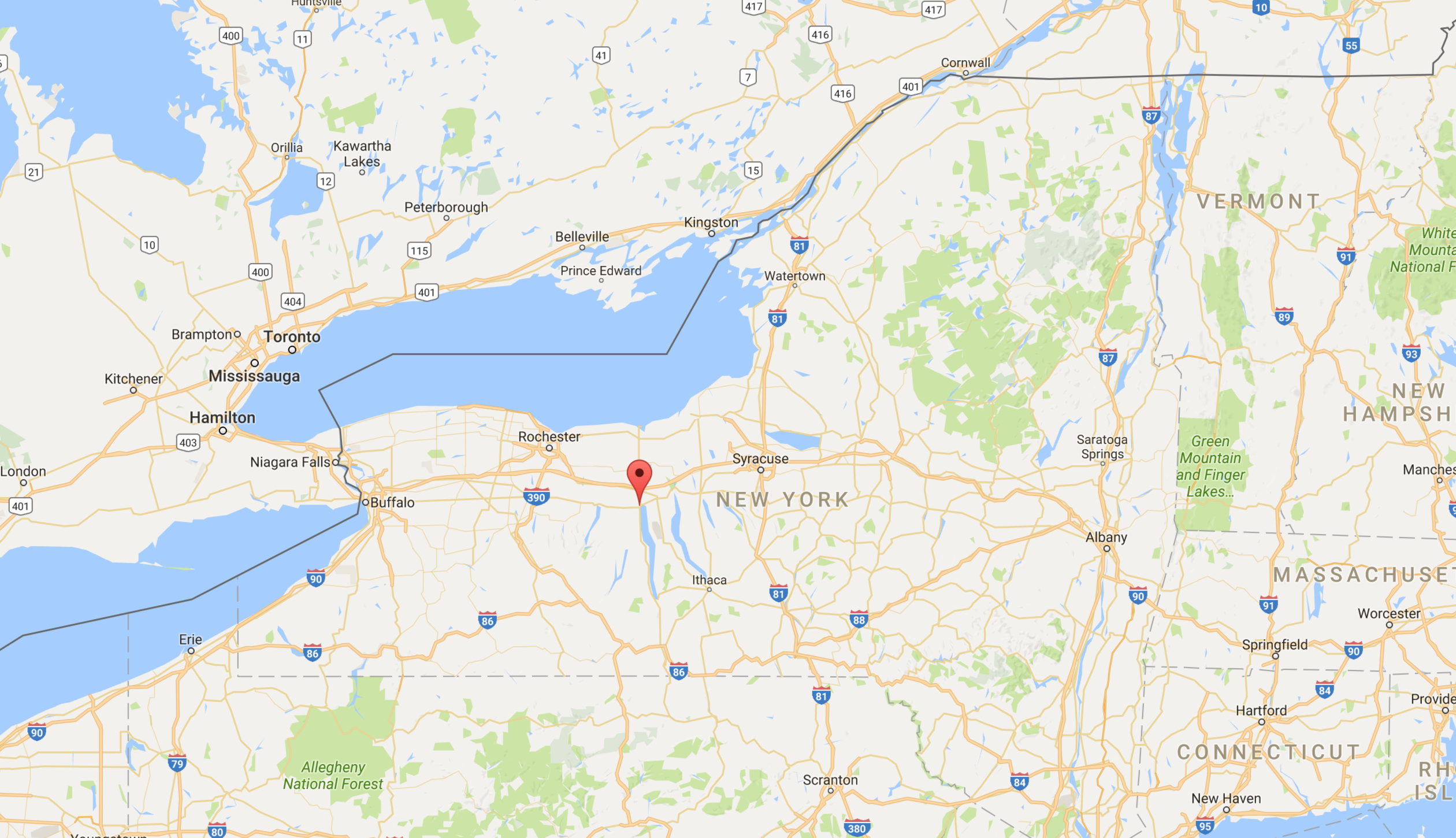 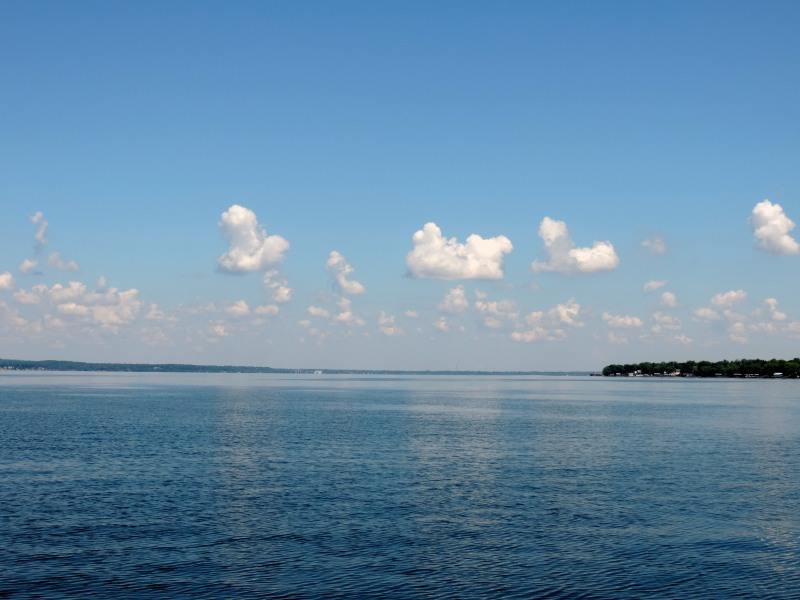 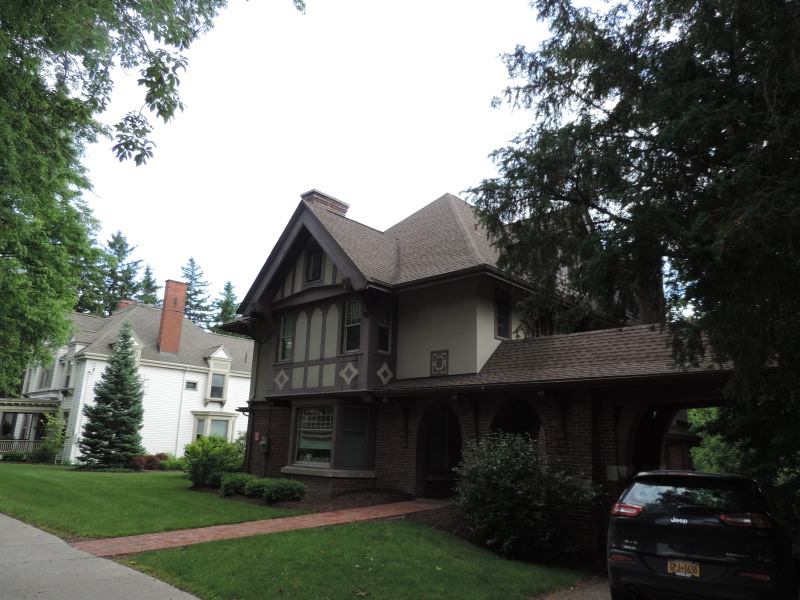 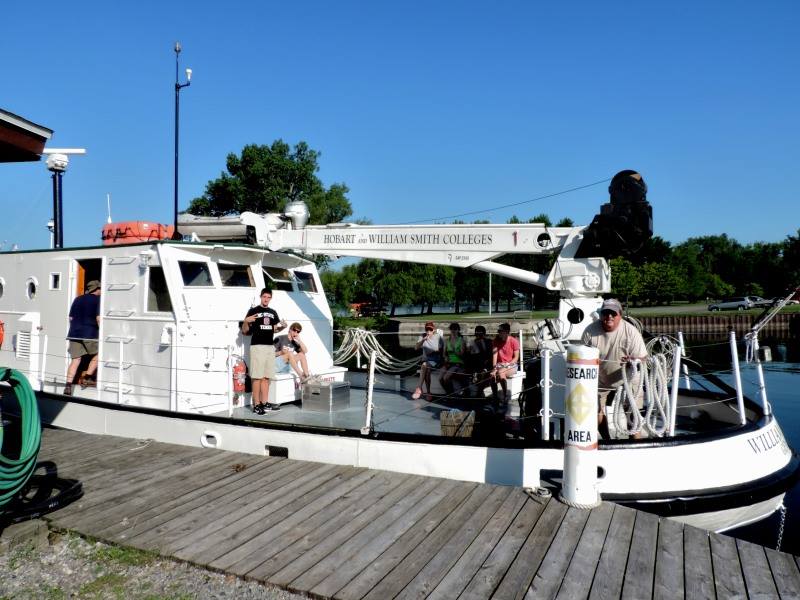 General Questions
Can I apply?
All undergraduates can apply, including graduating seniors
What kind of funding will I receive?
Stipend $4,400 for 2 months of research
Housing on campus
Travel to/from Geneva
Conference travel/lodging
What will I be researching?
Some type of winter weather phenomena (i.e. lake-effect snow processes)
Application Process
Application opens in November/December
Go to http://people.hws.edu/laird/ to access application materials
2 references
Statement of interest
Deadline: Late January/Early February
Undergraduate Scholarships
National Weather Association Scholarships
Lauriana Gaudet
Open Scholarships
The Arthur C. Pike Scholarship in Meteorology
Eligibility: Any undergraduate going into junior year or higher or graduate student
Award: $1000 + Free NWA Membership
The NWA Phillips Family Undergraduate Scholarship for Meteorology
Eligibility: Undergraduates Only
Award: $1000 + Free NWA Membership 
The NWA Bob Glahn Scholarship in Statistical Meteorology
Eligibility: Undergraduates Only
Award: $2500 + Free NWA Membership
Other Information
All Deadlines: Typically mid-November
Application Materials:
Transcripts
2 recommendations
Personal essay
National Weather Association Scholarships(Deadline: varies based on scholarship)
Eligibility
US citizen, US national, or permanent resident
Undergraduate and graduate students
Some scholarships require an interest on a specific topic within meteorology
Award 
Varies, but generally between $1,000 and $2,500
Free NWA membership
In my opinion, these scholarships generally have less applicants!
Application Requirements
Completed application form
Statement explaining why you are applying for the scholarship
Un/Official transcript
Two references
AMS Senior Named Undergraduate Scholarships(Deadline: 2 February 2018)
Eligibility
Junior undergraduate students
Major in the atmospheric or related sciences 
Cumulative GPA of 3.25
Award 
Varies, but generally between $2,000 and $10,000
Travel funds to attend the AMS Annual Meeting
Application Requirements
Completed application form
Official transcript
Three references
Graduate Fellowships
AMS Graduate Fellowship(Deadline: 12 January 2018)
Eligibility
Entering his or her first year of graduate study in the fall of the current year 
Pursuing a related full-time course of study in the atmospheric, oceanic, or hydrologic sciences over a full academic year
Minimum GPA of 3.25
U.S. citizen or hold permanent resident status 
Award 
$25,000 stipend 
Travel funds to attend the AMS Annual Meeting
Application Requirements
Completed application form
Official transcript
GRE scores
Three references
National Science Foundation Graduate Research Fellowship(Deadline: October 23, 2017 at 5pm)
Eligibility
US citizen, US national, or permanent resident
Intend to pursue a research-based Master's or Ph.D. program in a NSF-supported field
Senior undergraduates and first/second year graduate students
Can only apply once as a graduate student (first or second year)
Award (36 month tenure for funding)
Three year annual stipend of $34,000
$12,000 cost of education allowance per year
Study abroad opportunities, ability to work with domestic government agencies, and professional development
Freedom to conduct research at any accredited U.S. institution
Application Requirements
Completed application form
Two essays
Personal statement
Research proposal
Un/Official transcript
Three references
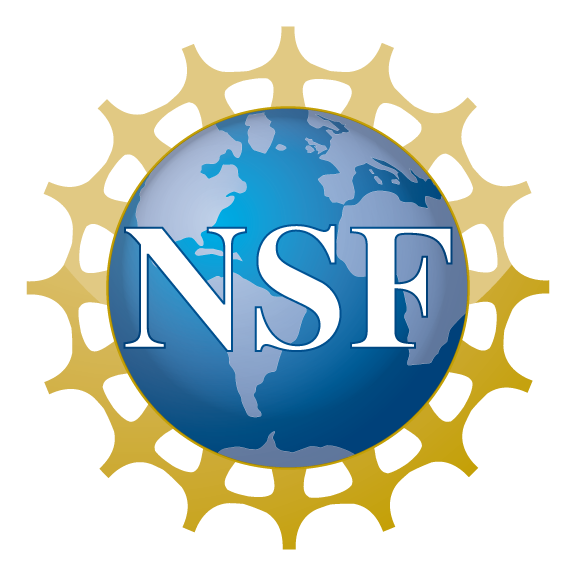 [Speaker Notes: Graduate students are limited to only one application to GRFP, submitted either in the first year or the second year of graduate school.]
NATIONAL DEFENSE SCIENCE AND ENGINEERING GRADUATE FELLOWSHIP (Deadline: Dec. 31, 2017)
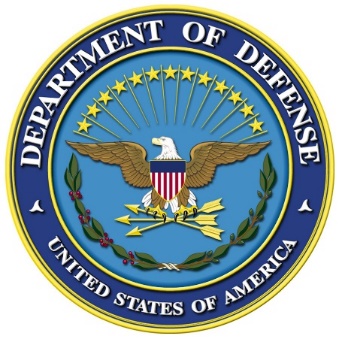 Eligibility
U.S. Citizens or Nationals of the U.S.
Must receive Bachelor’s by Summer 2018
Completed less than 2 full-time grad. years
Must be at U.S. institution of higher ed.

Award (up to 4 years)
Full Tuition and Fees (not room & board)
Stipend 
2018: Unknown
Past: $34,000 per year for 3 years
Health Insurance (up to $1500)
No additional travel allowance
Application Requirements
Completed application form
Official Undergraduate/Graduate Transcript
GRE Scores
Three LORs
One essay < 3000 characters (~250 words)
Research type | specific research question
Long term goals | interest to DoD


Statistics: ~200/+3000 awarded
SMART Gradute/Undergraduate Fellowship(Deadline: 1 December 2017 at 5pm)
Eligibility
Minimum GPA of 3.0
a citizen of the United States, Australia, Canada, New Zealand, or United Kingdom at time of application
18 years of age or older as of August 1, 2018
Able to participate in summer internships at a DoD facility
Willing to accept post-graduate employment with the DoD

Award 
Full tuition and education related fees (does not include items such as meal plans, housing, or parking)
Stipend paid at a rate of $25,000 - $38,000 depending on degree pursuing (may be prorated depending on award length)
Summer research internships
Health Insurance allowance up to $1,200 per calendar year
Miscellaneous Supplies Allowance of $1,000 per academic year
Mentoring
Employment placement at a DoD facility after graduation
Application Requirements
Completed application form
Official transcript
GRE (Graduate), ACT/SAT (Undergraduates) scores
Three references
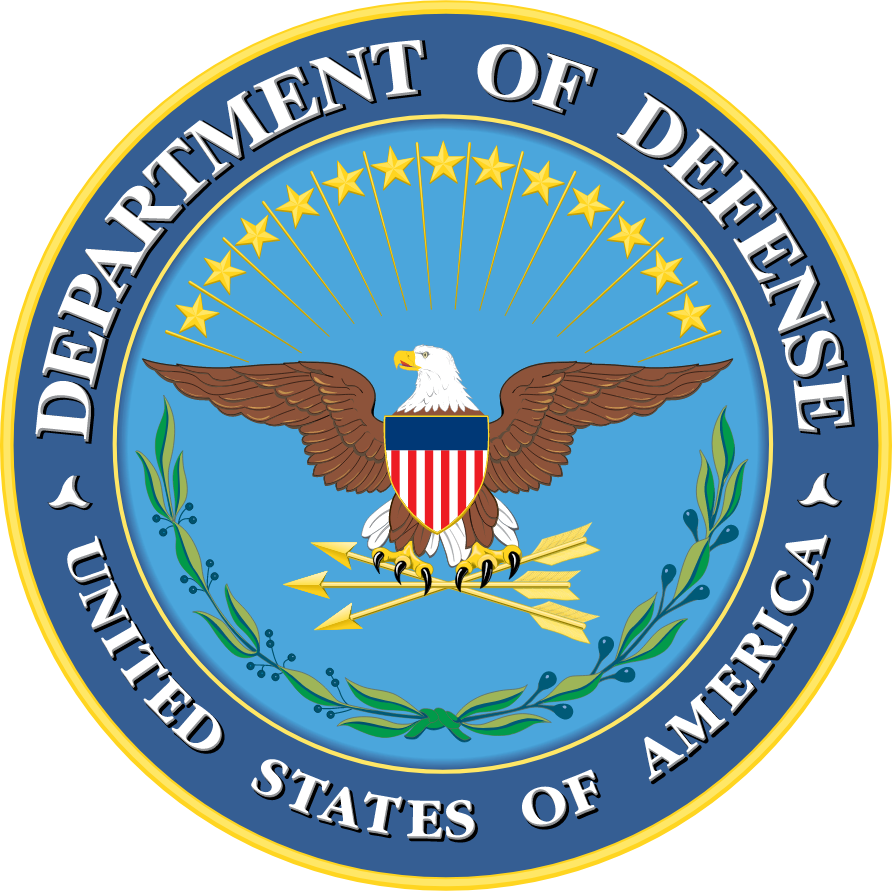 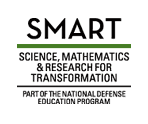